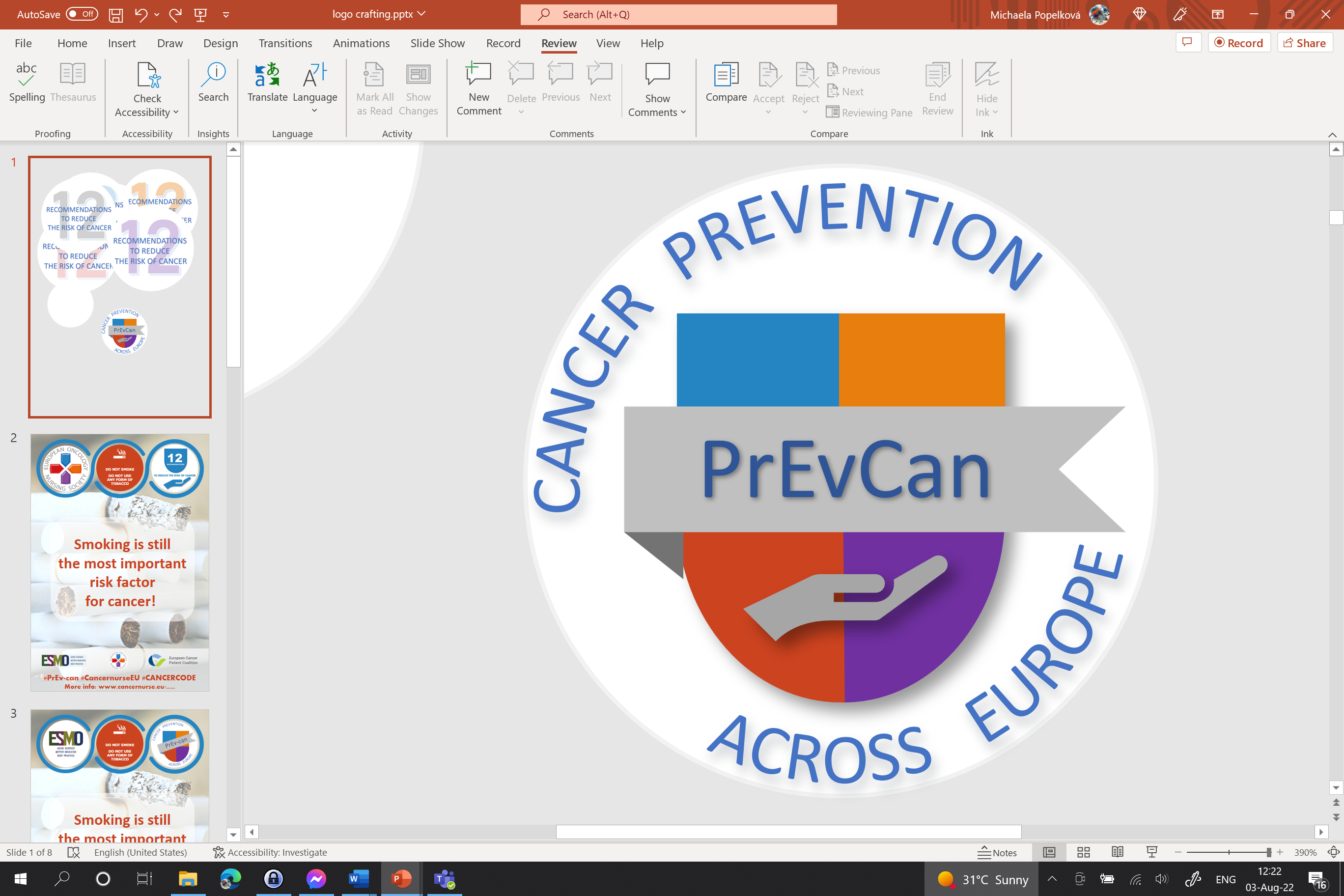 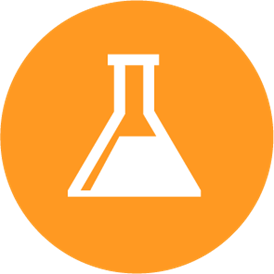 TÖÖKOHAS KAITSKE END VÄHKITEKITAVATE AINETE EEST
C
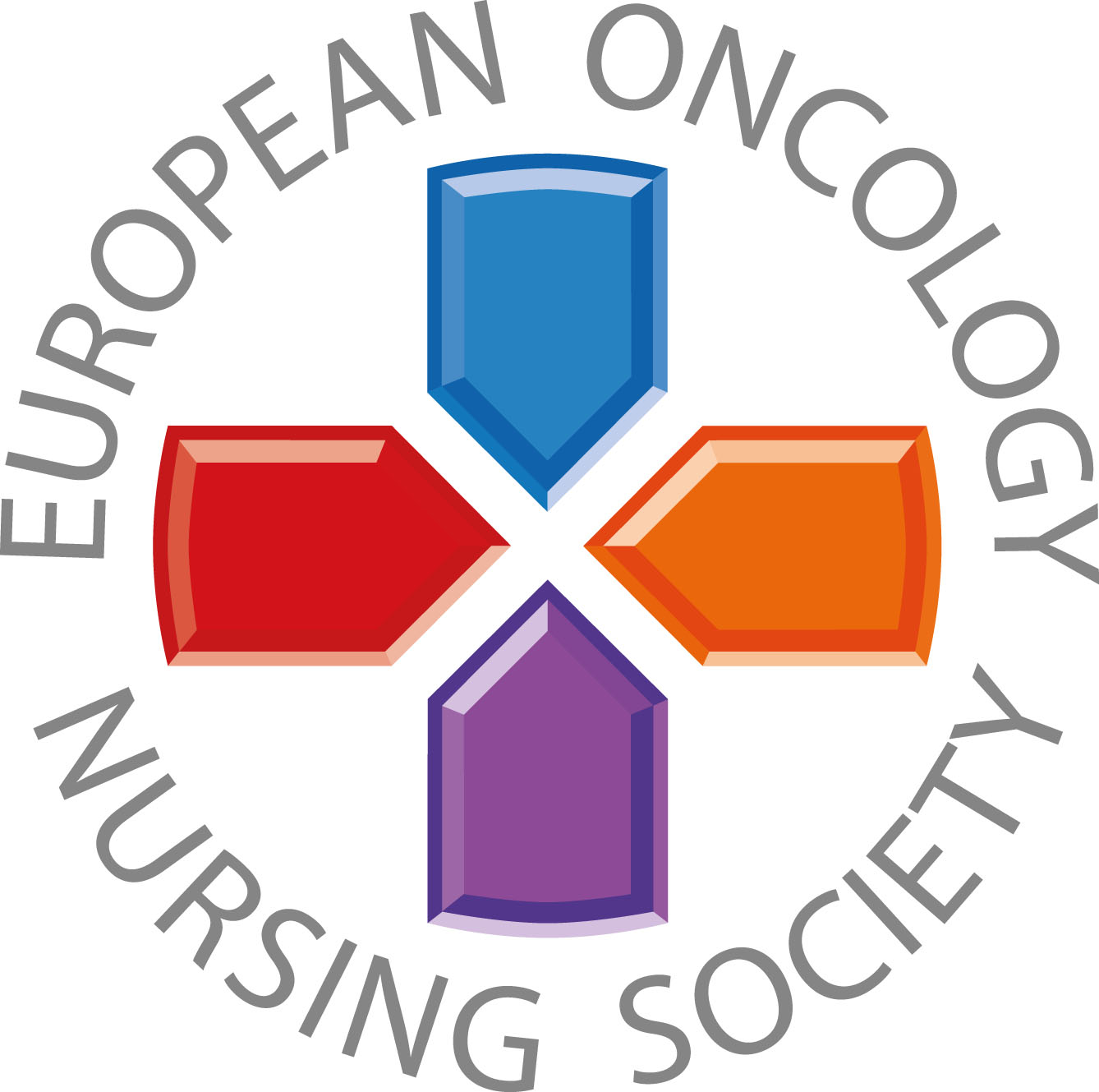 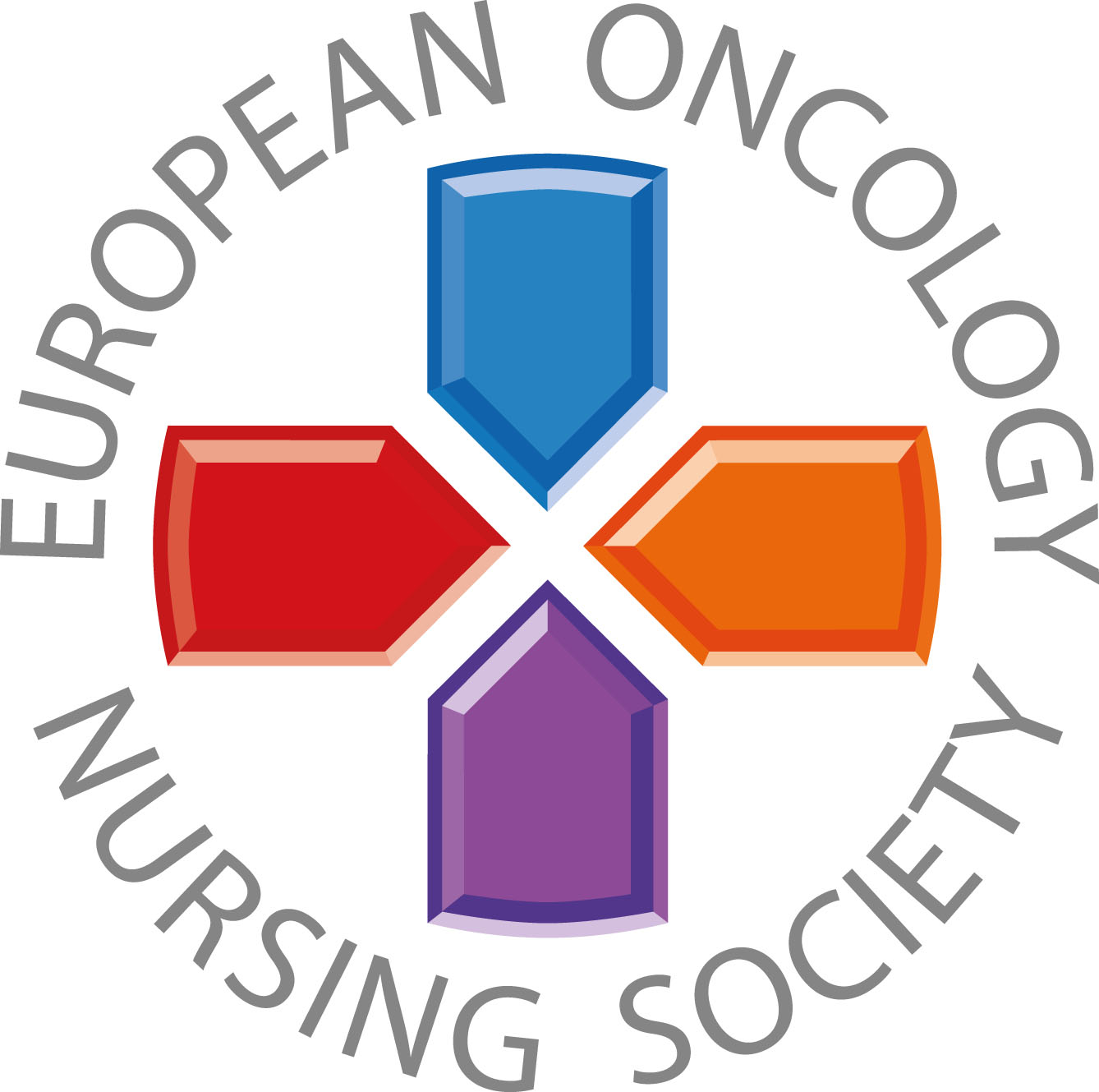 Sõnumid tervishoiutöötajatele
#PrEvCan #CANCERCODE
PrEvCan© kampaania algatas EONS ja seda viiakse läbi koostöös kampaania peamise partneri ESMOga. Rohkem infot: www.cancernurse.eu/prevcan
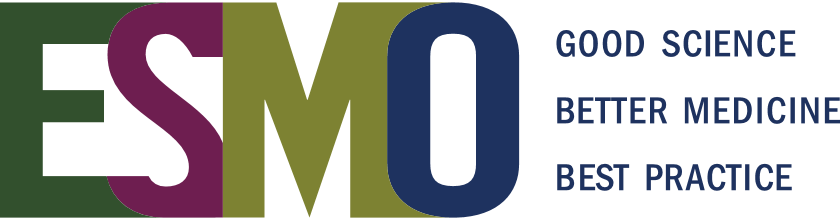 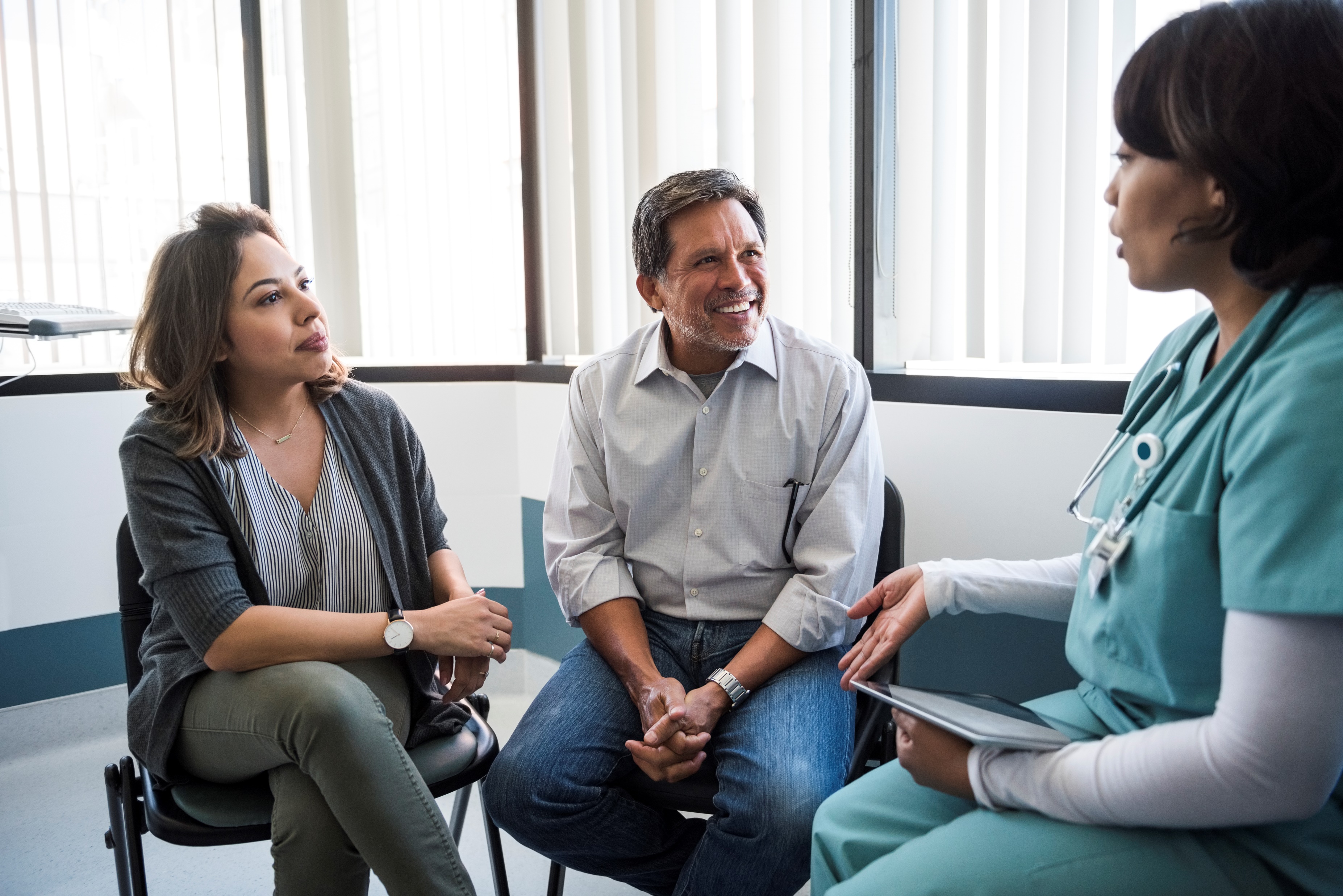 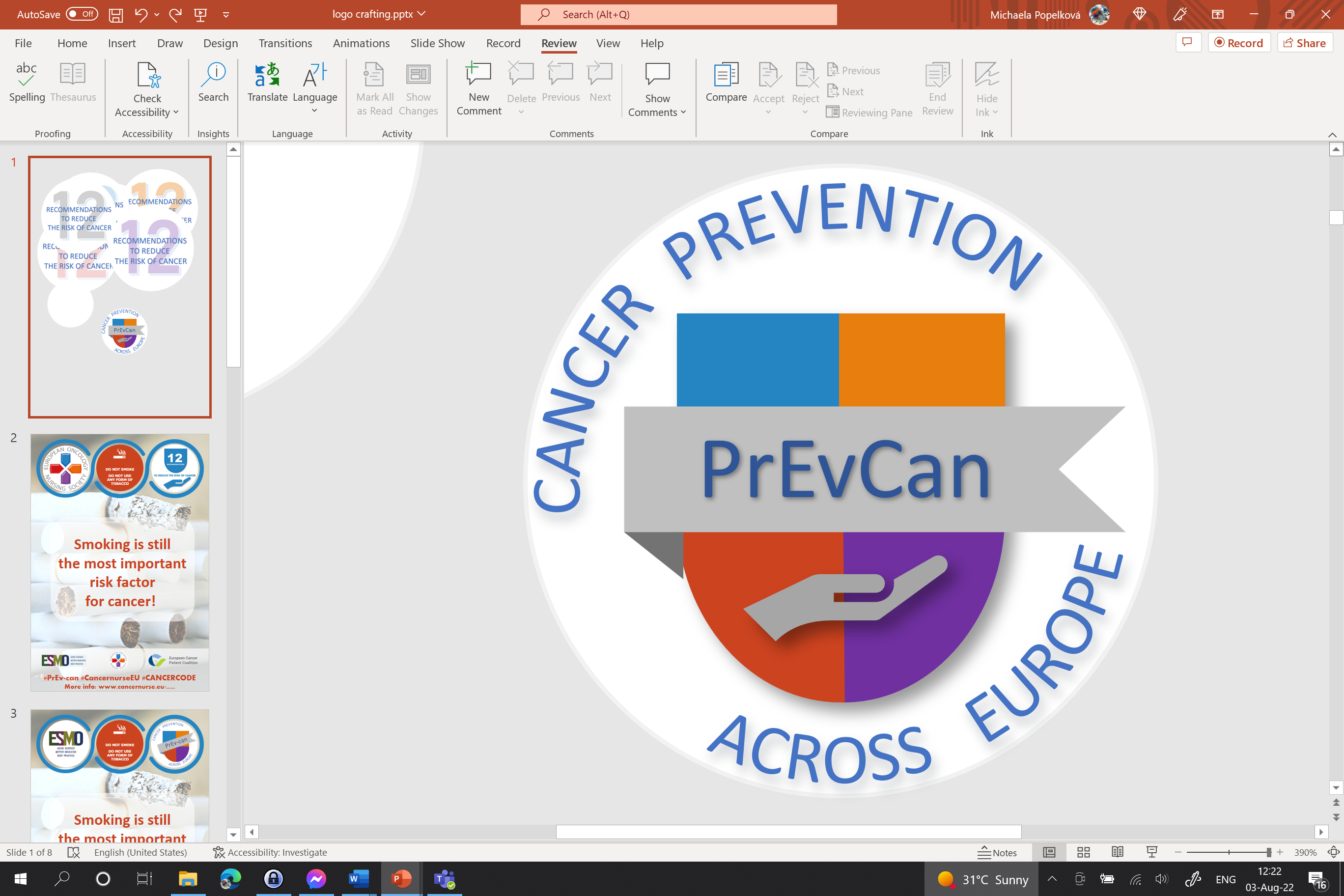 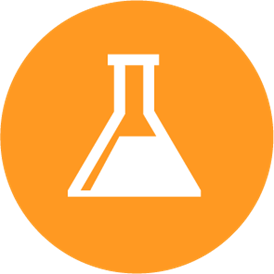 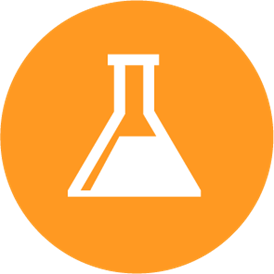 Sisesta siia oma organisatsiooni logo
TÖÖKOHAS KAITSKE END VÄHKITEKITAVATE AINETE EEST
C
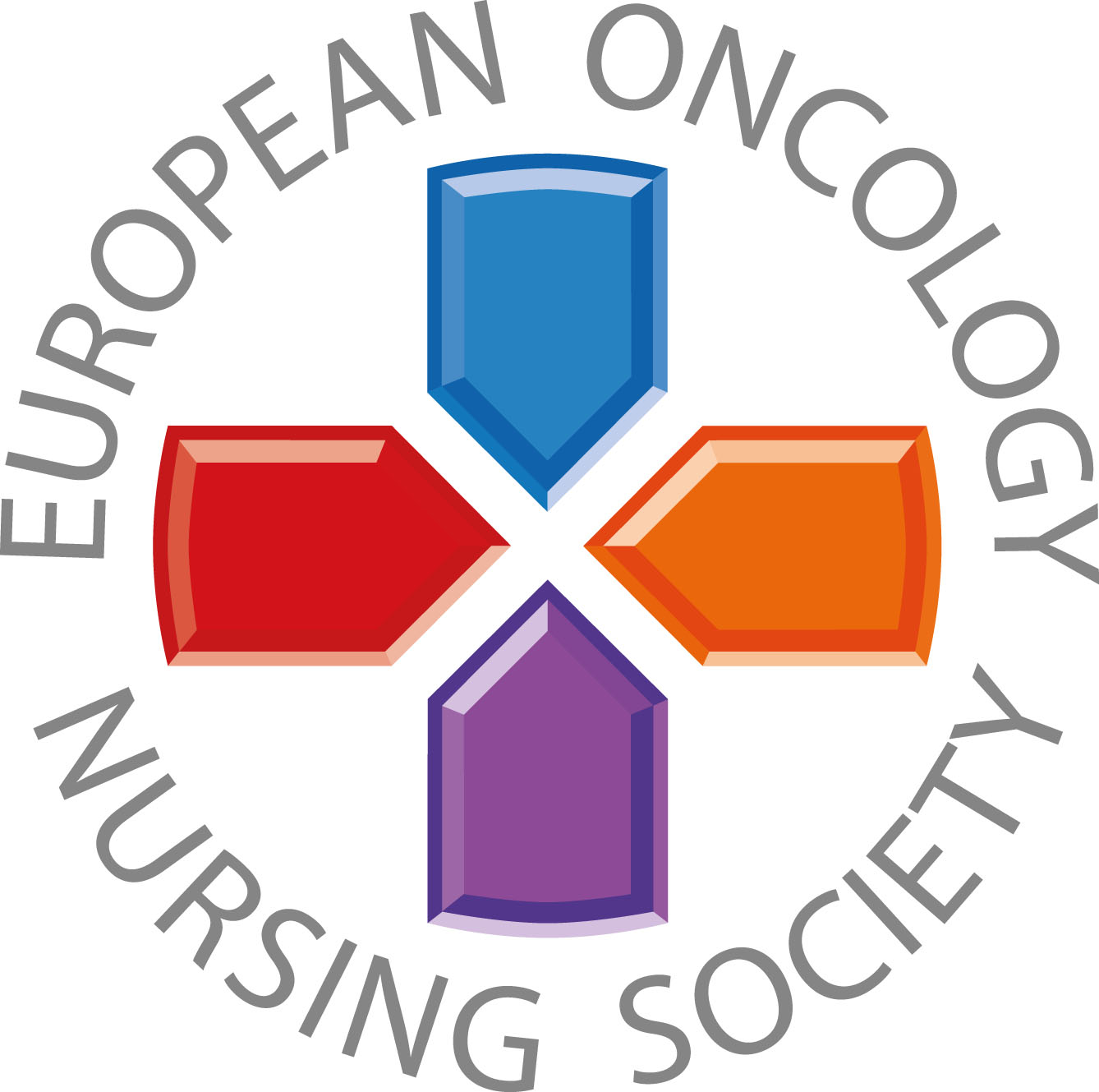 Anna patsientidele ja nende lähedastele alati tervisealast teavet ja julgusta neid enda eest hoolitsemises aktiivselt osalema.
#PrEvCan #CANCERCODE
PrEvCan© kampaania algatas EONS ja seda viiakse läbi koostöös kampaania peamise partneri ESMOga. Rohkem infot: www.cancernurse.eu/prevcan
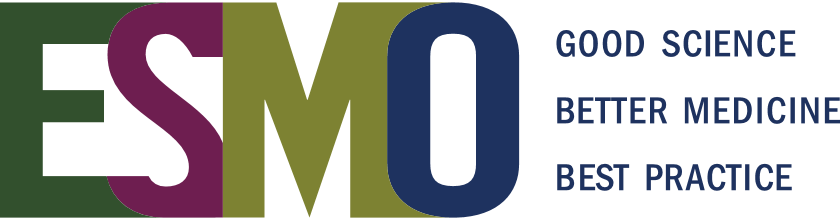 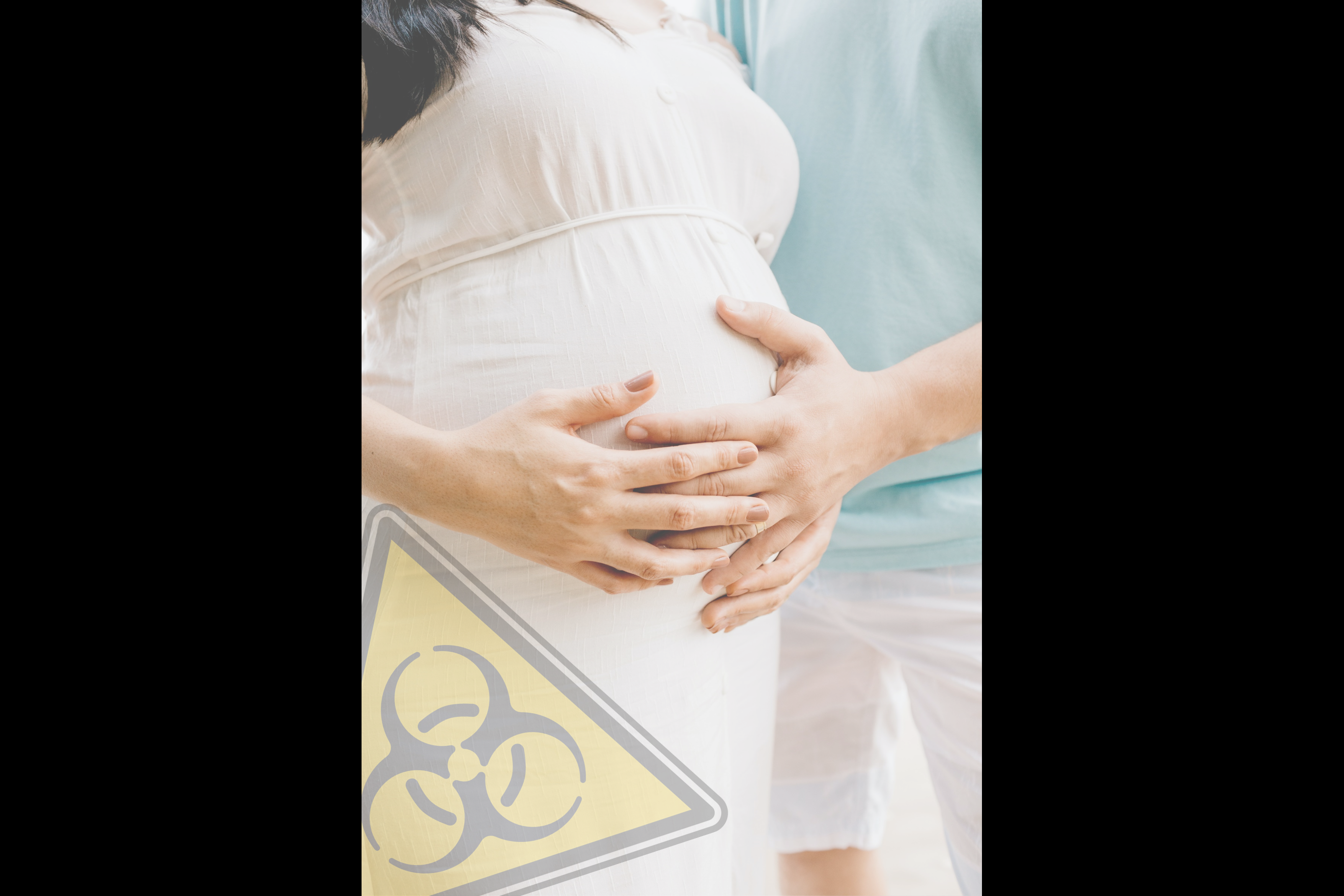 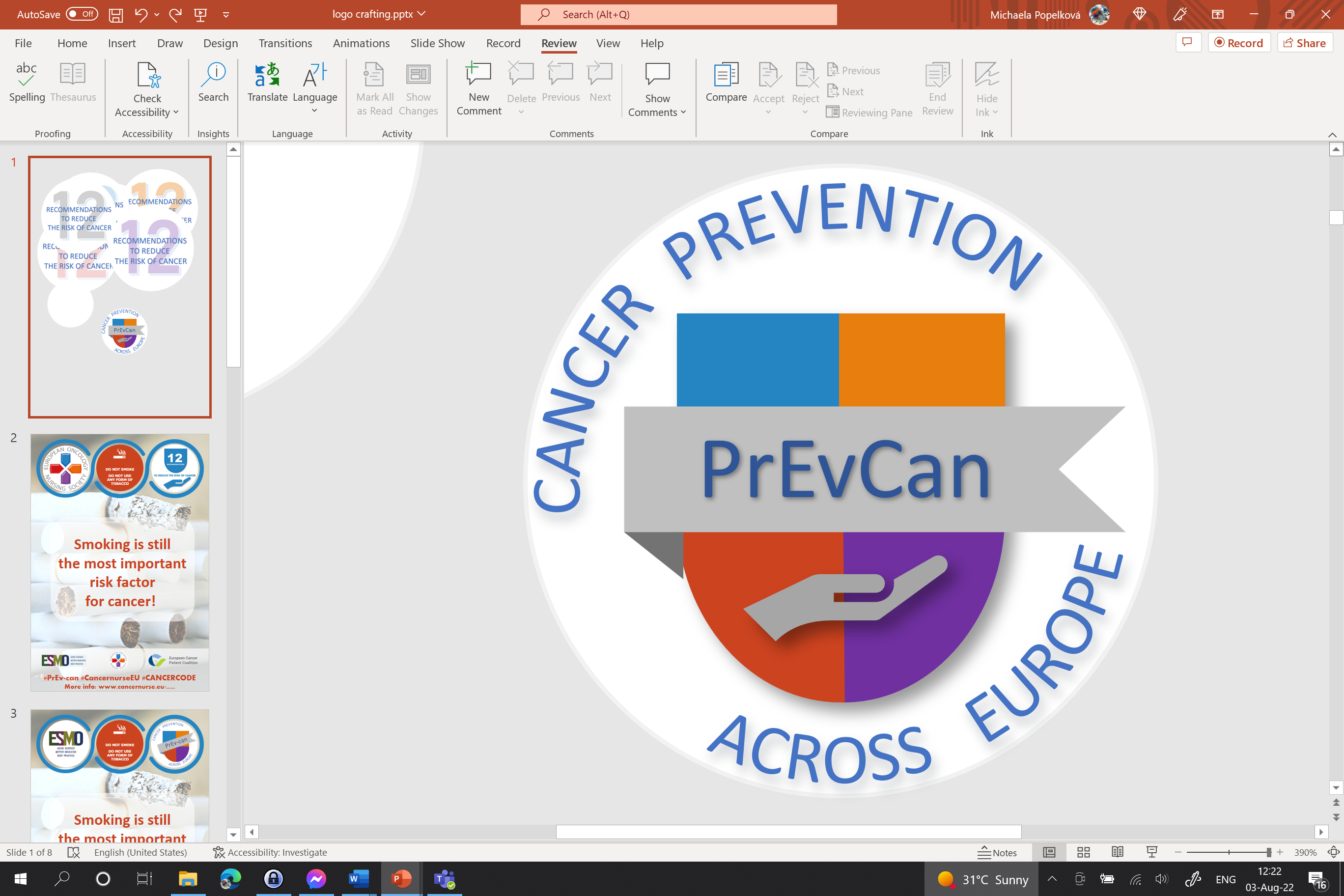 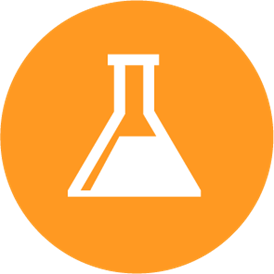 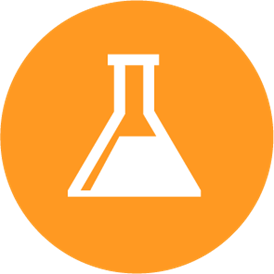 Sisesta siia oma organisatsiooni logo
TÖÖKOHAS KAITSKE END VÄHKITEKITAVATE AINETE EEST
C
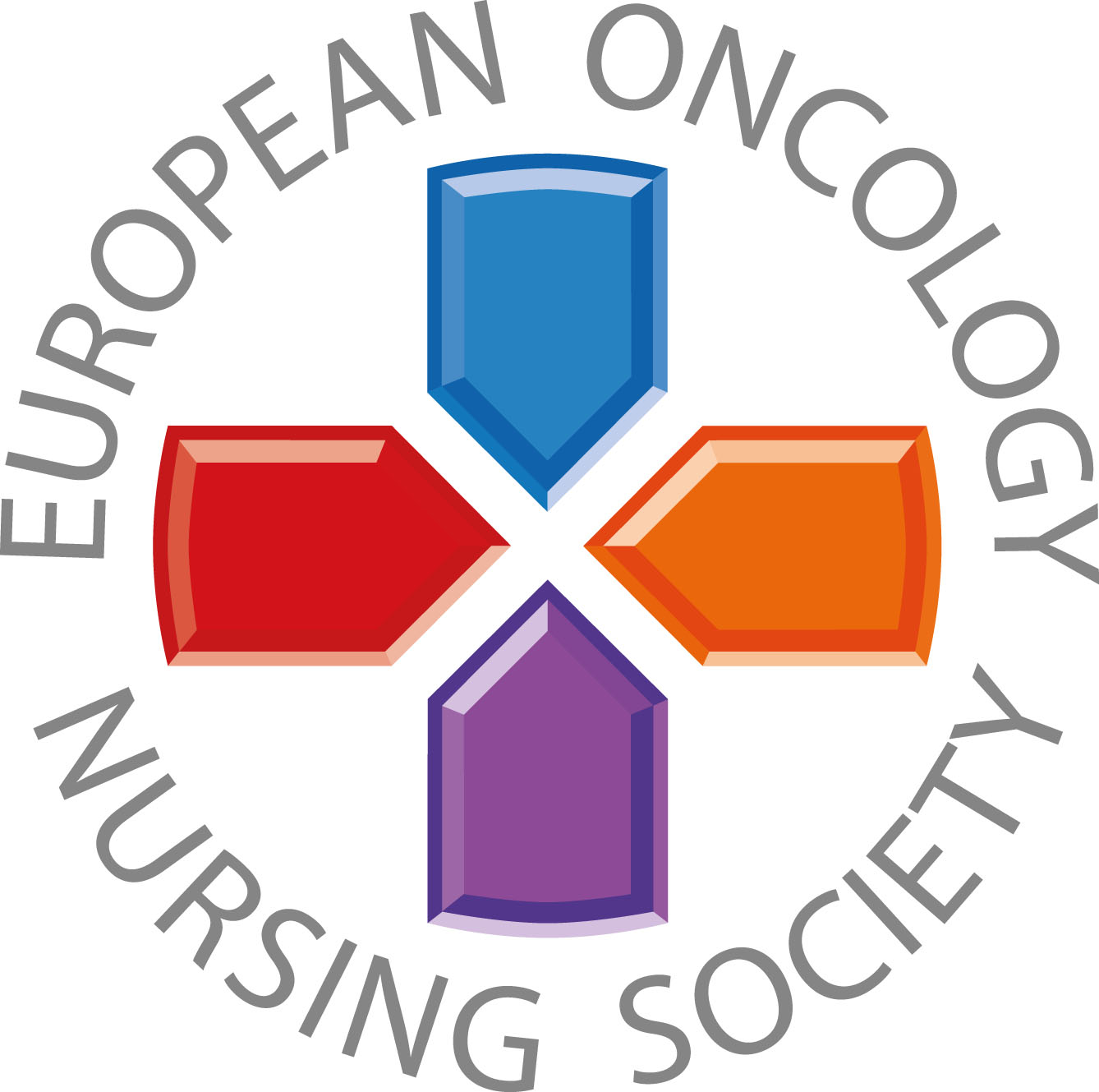 Raseduse planeerimisel ning raseduse või rinnaga toitmise ajal väldi otsest kokkupuudet ohtlike ravimitega.
#PrEvCan #CANCERCODE
PrEvCan© kampaania algatas EONS ja seda viiakse läbi koostöös kampaania peamise partneri ESMOga. Rohkem infot: www.cancernurse.eu/prevcan
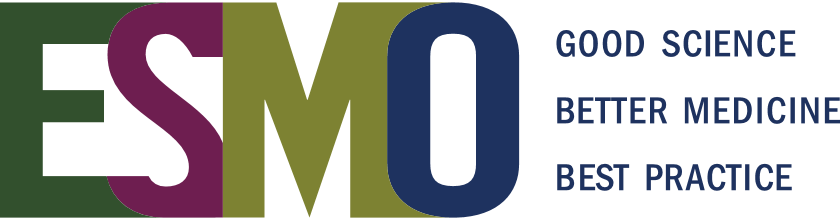 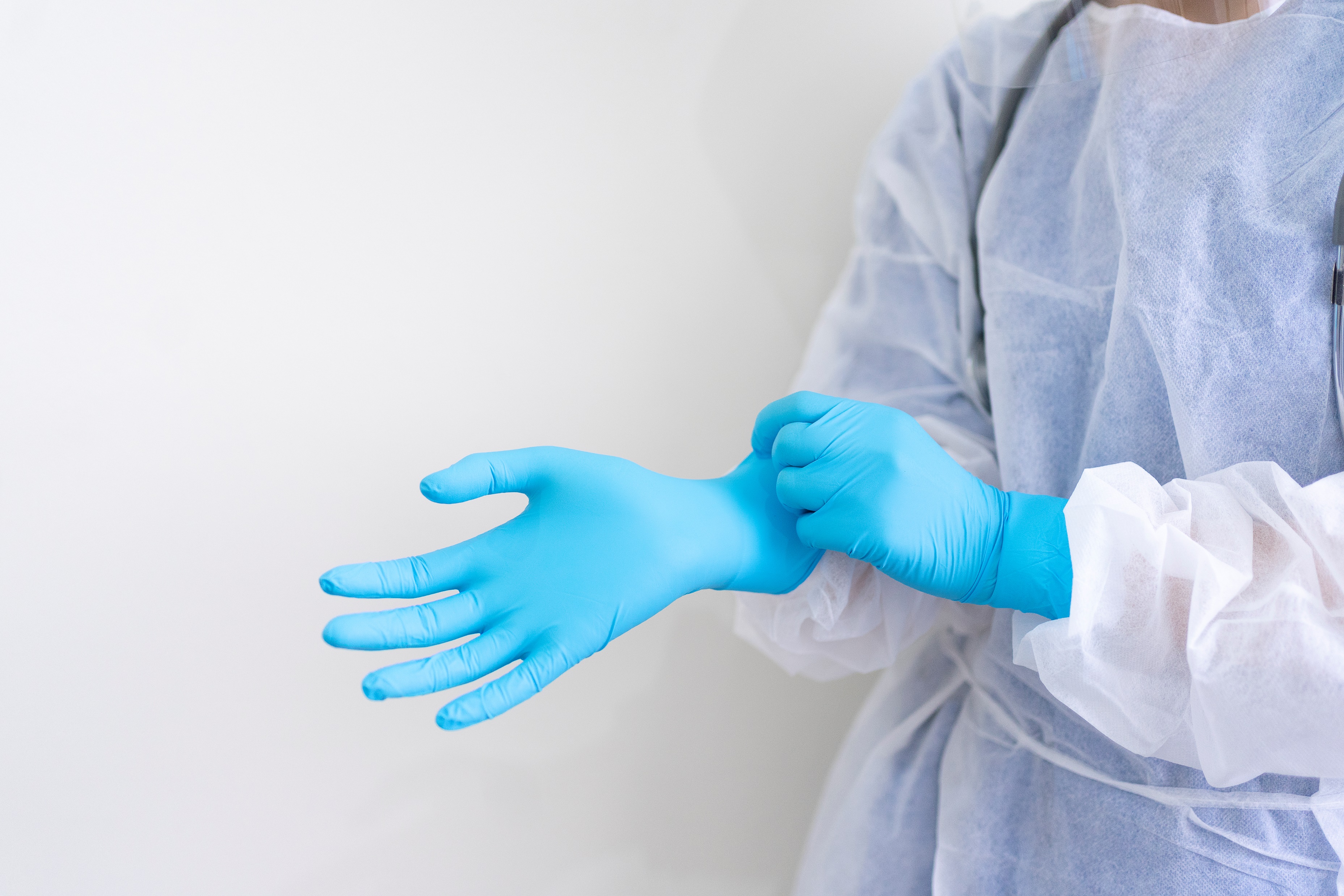 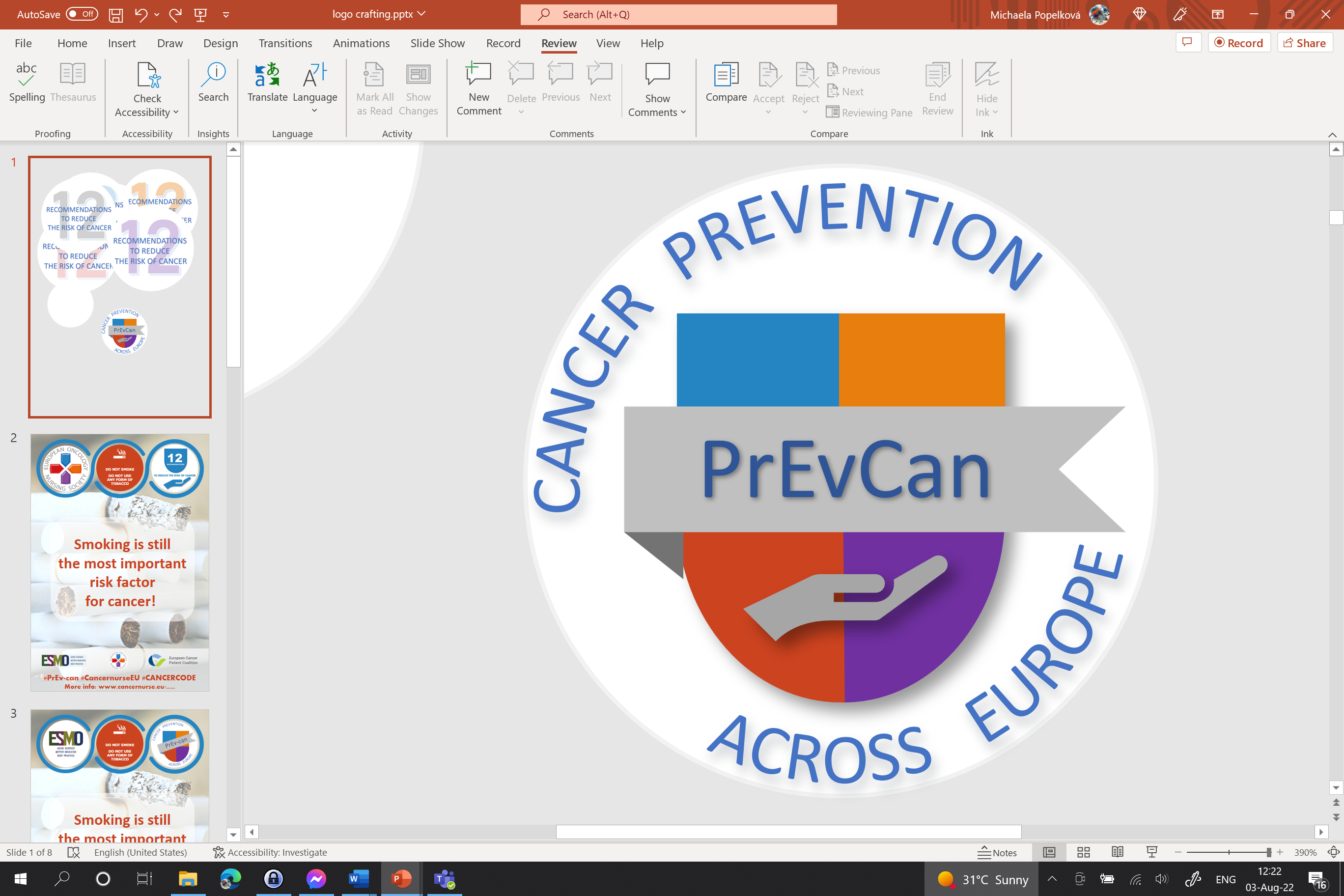 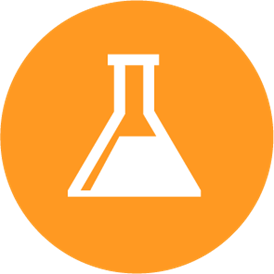 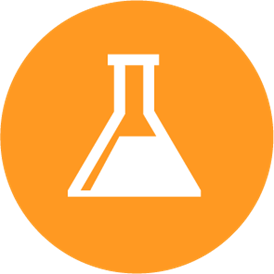 Sisesta siia oma organisatsiooni logo
TÖÖKOHAS KAITSKE END VÄHKITEKITAVATE AINETE EEST
C
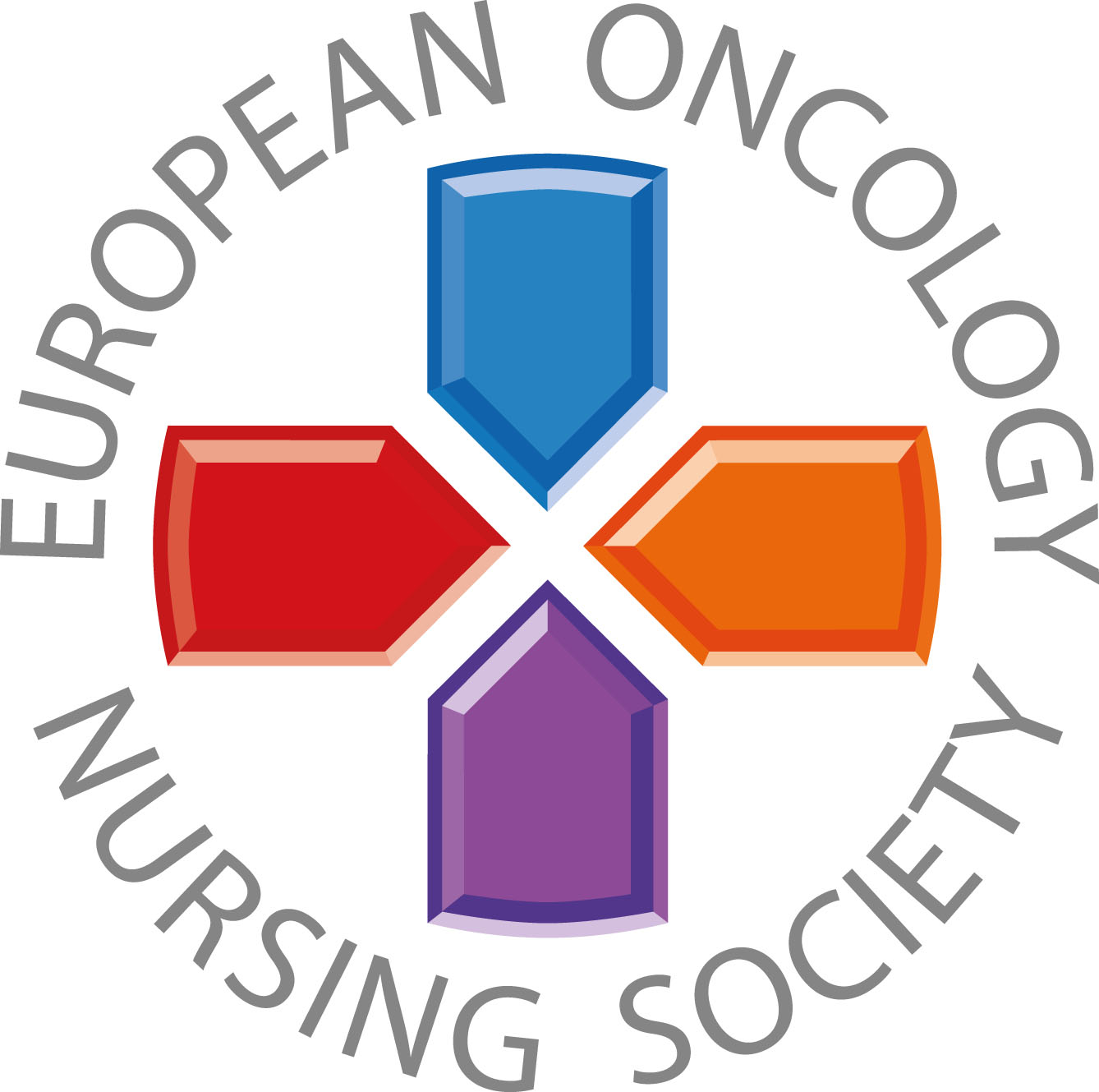 Järgi ohtlike vähiravimite käsitsemisel alati ettevaatusabinõusid ja kasuta isikukaitsevahendeid.
#PrEvCan #CANCERCODE
PrEvCan© kampaania algatas EONS ja seda viiakse läbi koostöös kampaania peamise partneri ESMOga. Rohkem infot: www.cancernurse.eu/prevcan
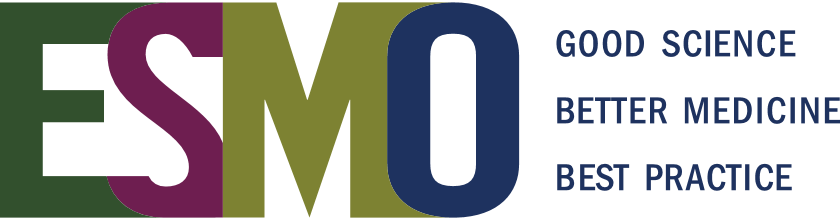 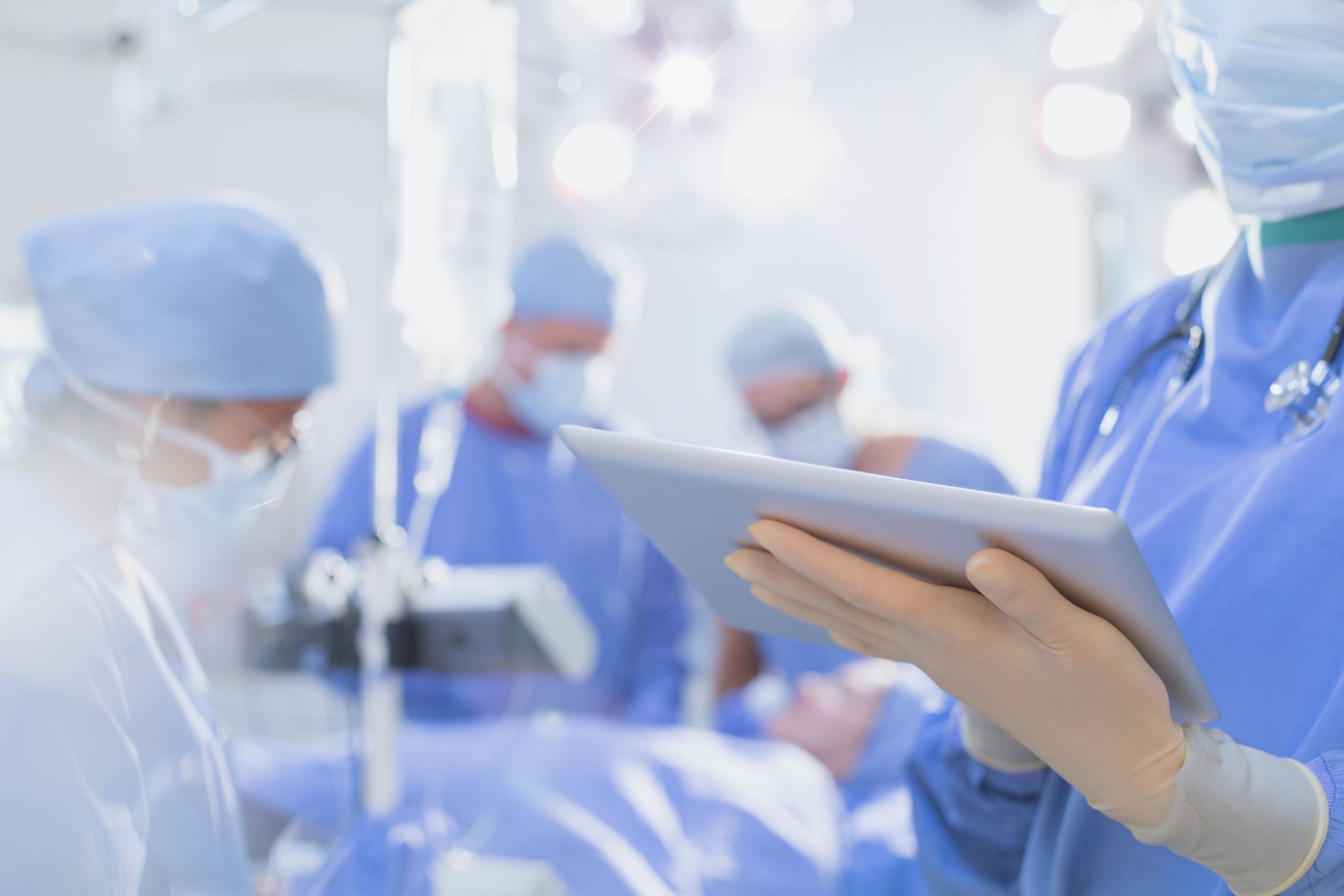 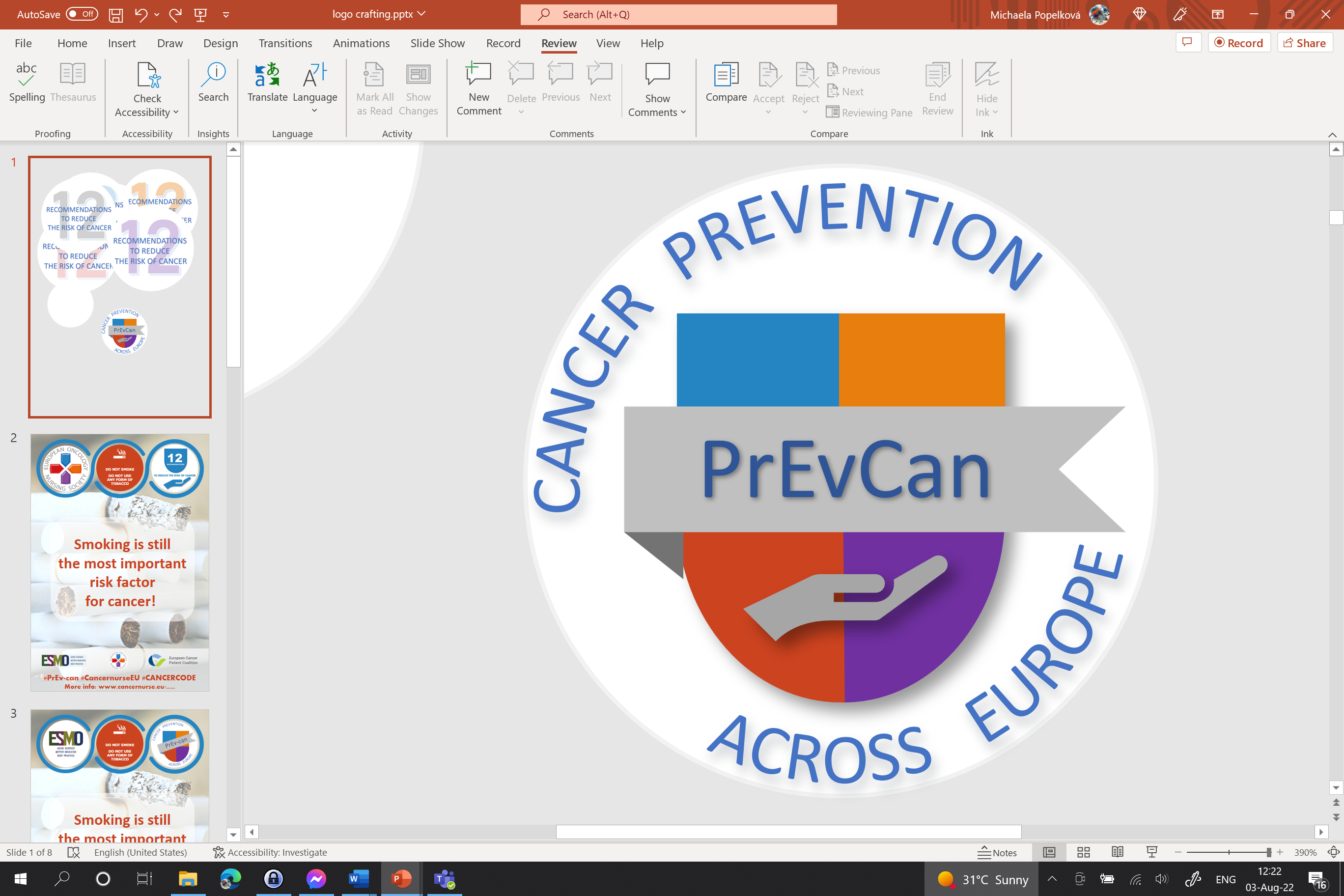 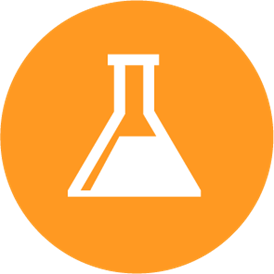 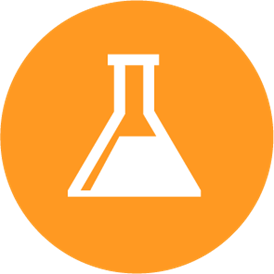 Sisesta siia oma organisatsiooni logo
TÖÖKOHAS KAITSKE END VÄHKITEKITAVATE AINETE EEST
C
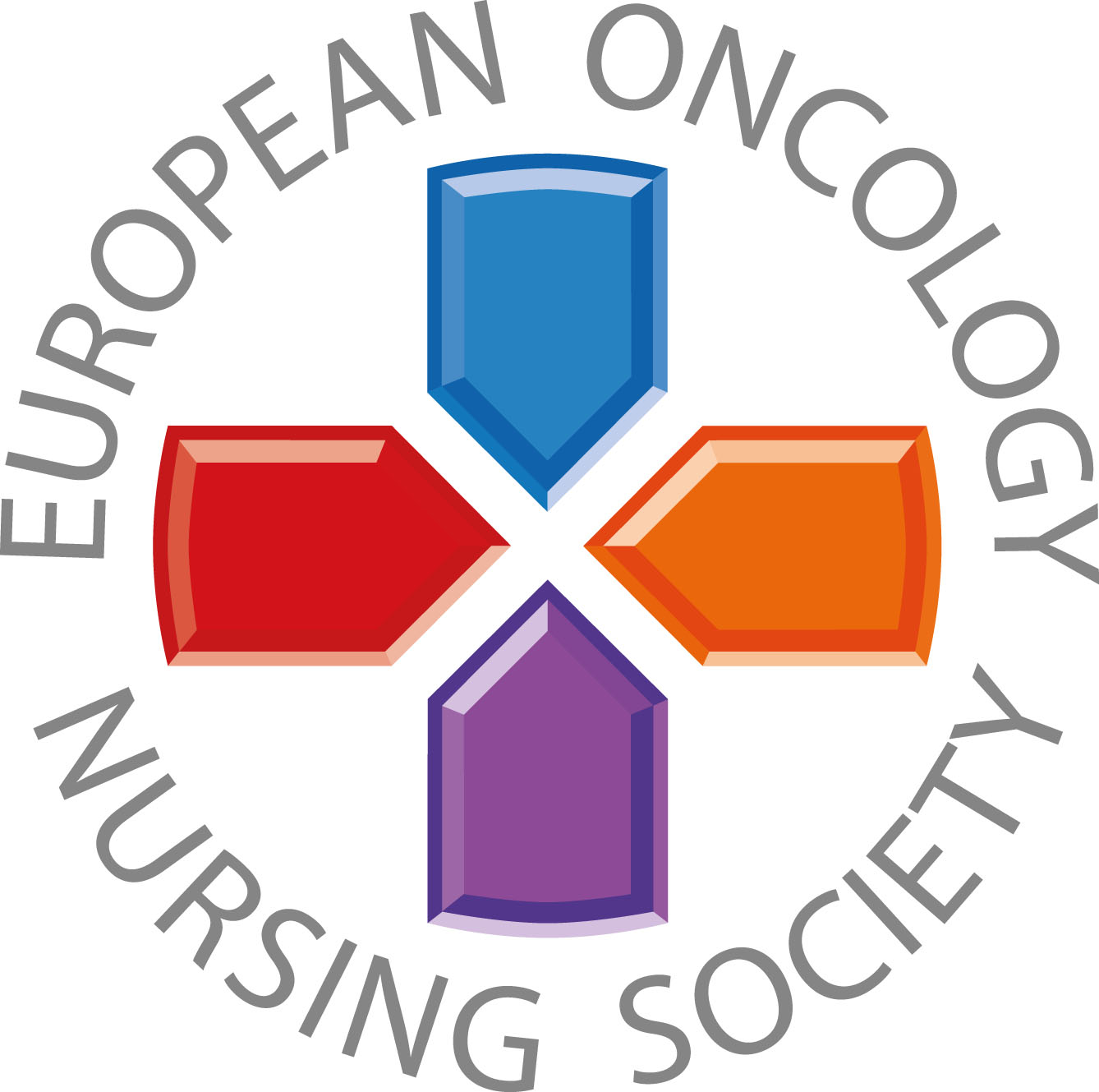 Tööohutus = patsiendiohutus
#PrEvCan #CANCERCODE
PrEvCan© kampaania algatas EONS ja seda viiakse läbi koostöös kampaania peamise partneri ESMOga. Rohkem infot: www.cancernurse.eu/prevcan
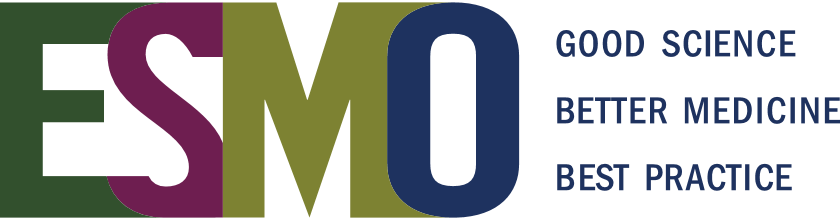 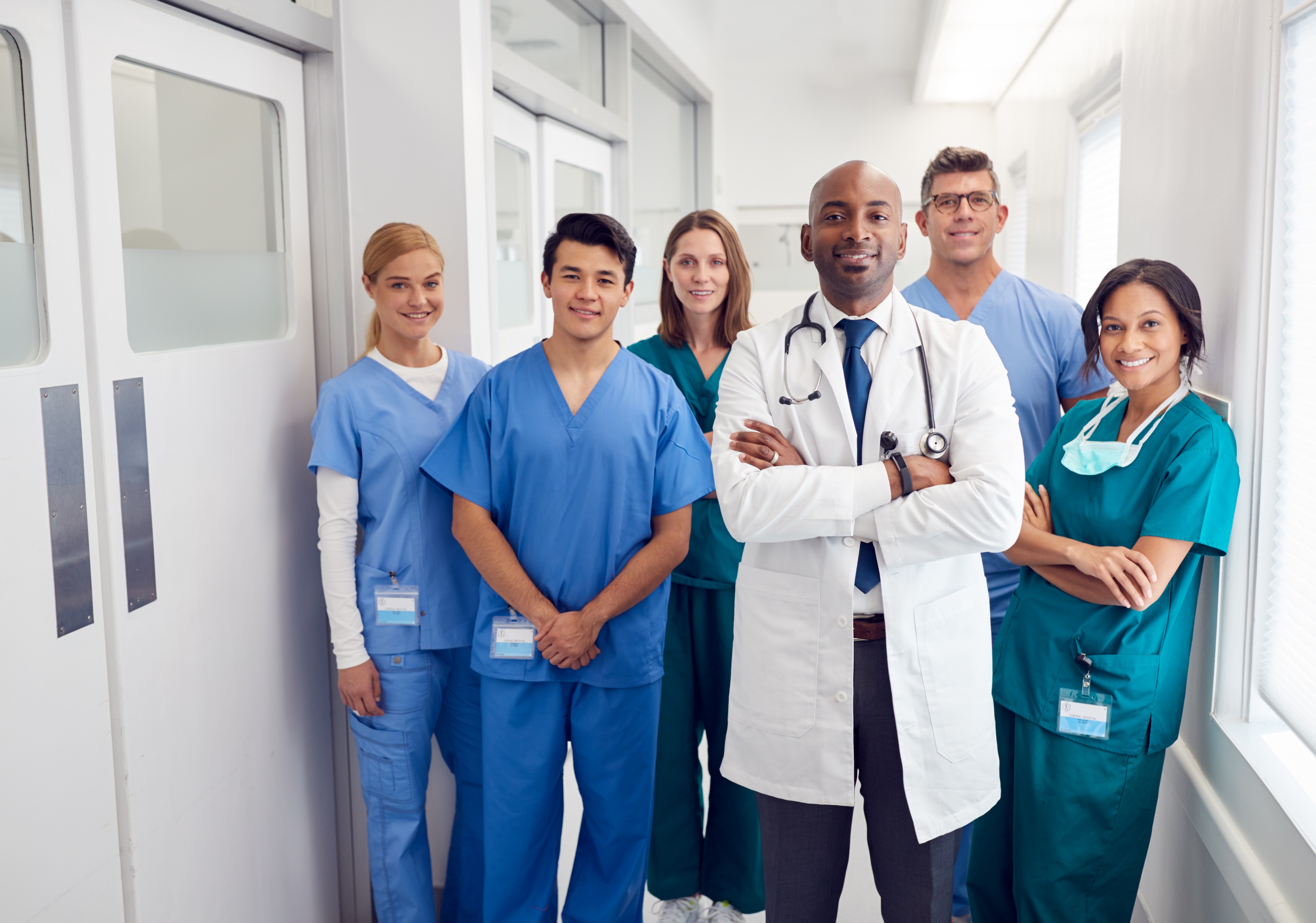 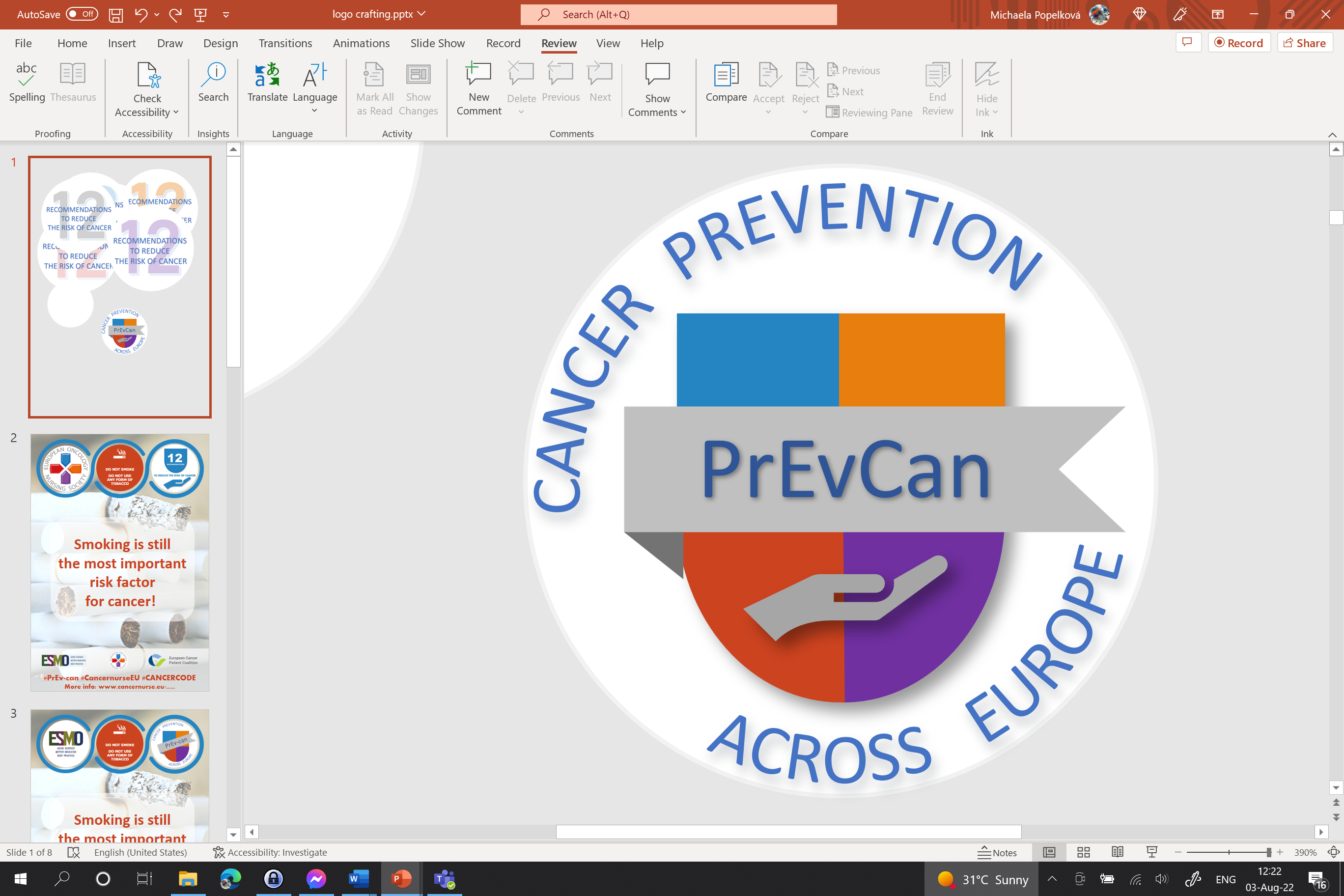 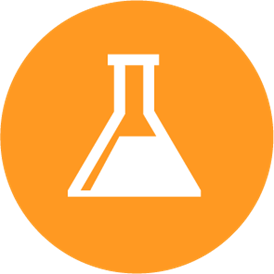 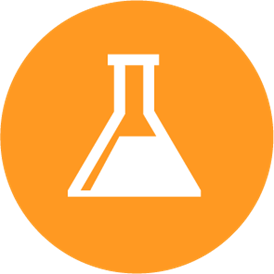 Sisesta siia oma organisatsiooni logo
TÖÖKOHAS KAITSKE END VÄHKITEKITAVATE AINETE EEST
C
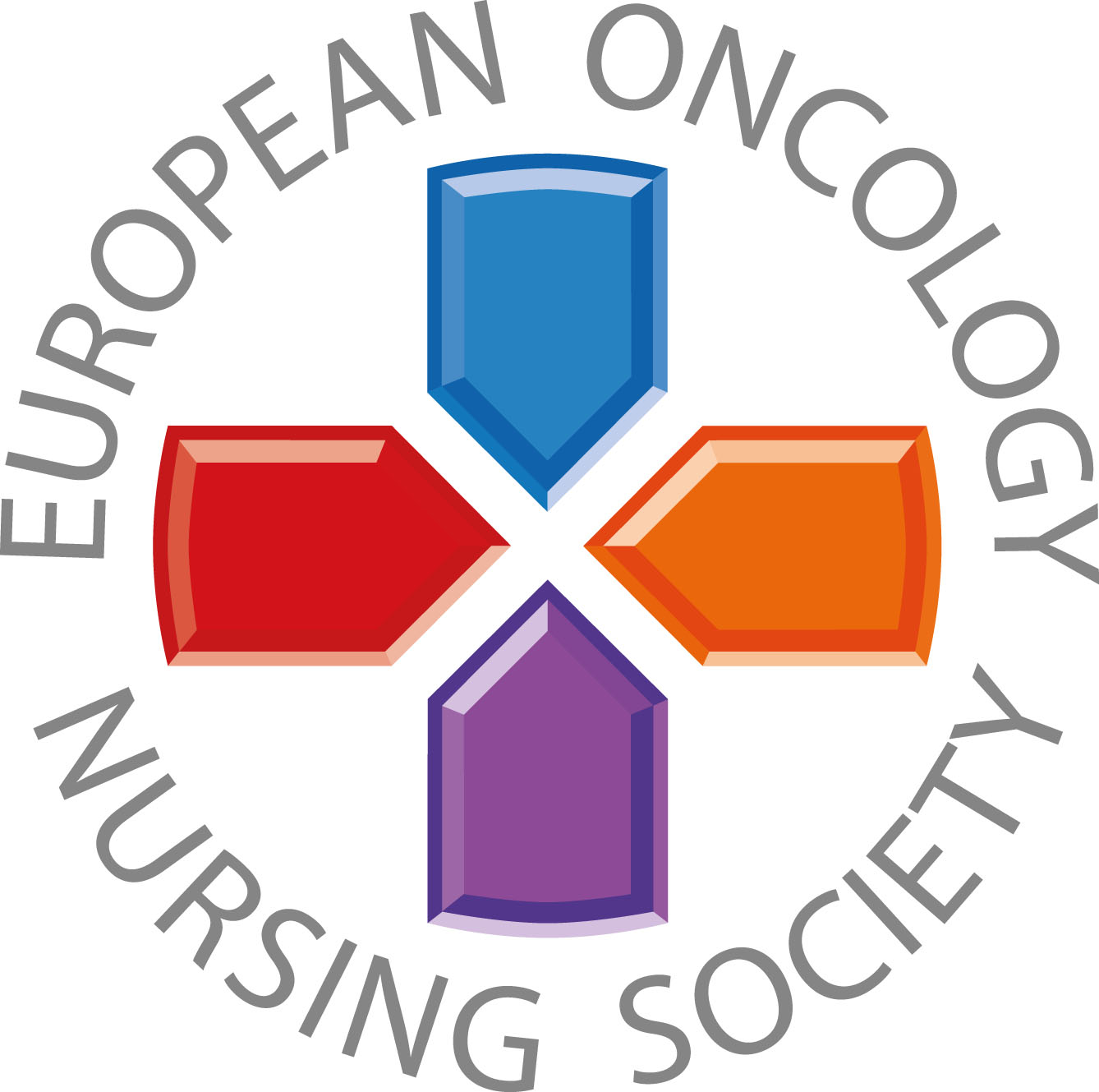 Edenda oma töökohal ohutuskultuuri.
#PrEvCan #CANCERCODE
PrEvCan© kampaania algatas EONS ja seda viiakse läbi koostöös kampaania peamise partneri ESMOga. Rohkem infot: www.cancernurse.eu/prevcan
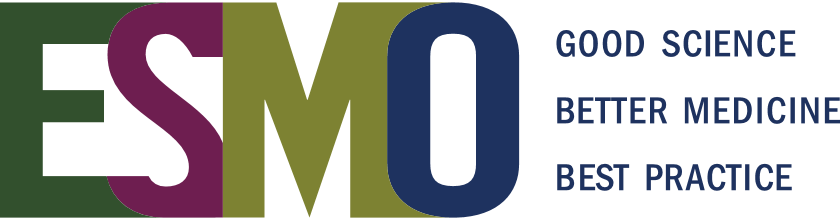 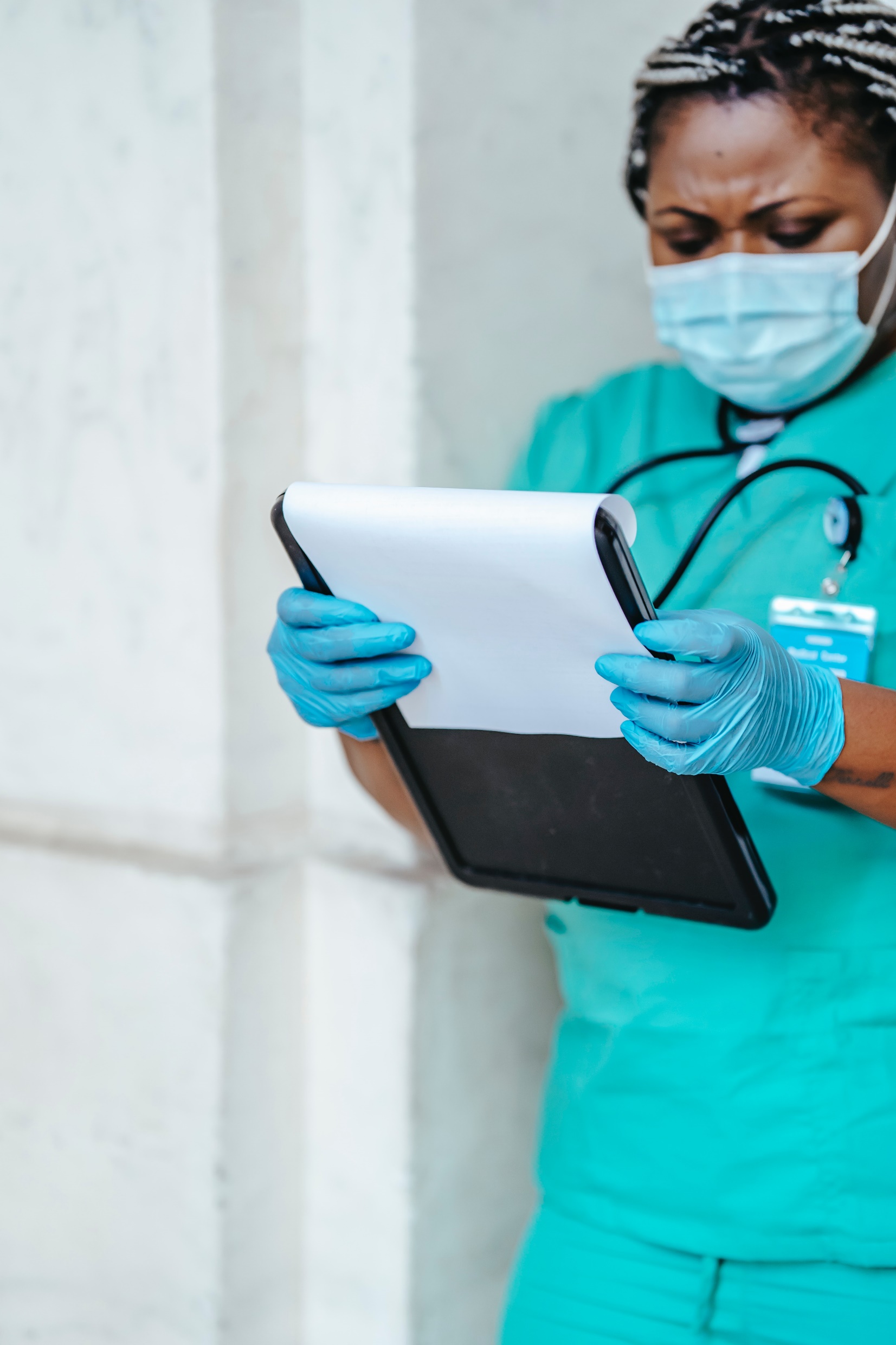 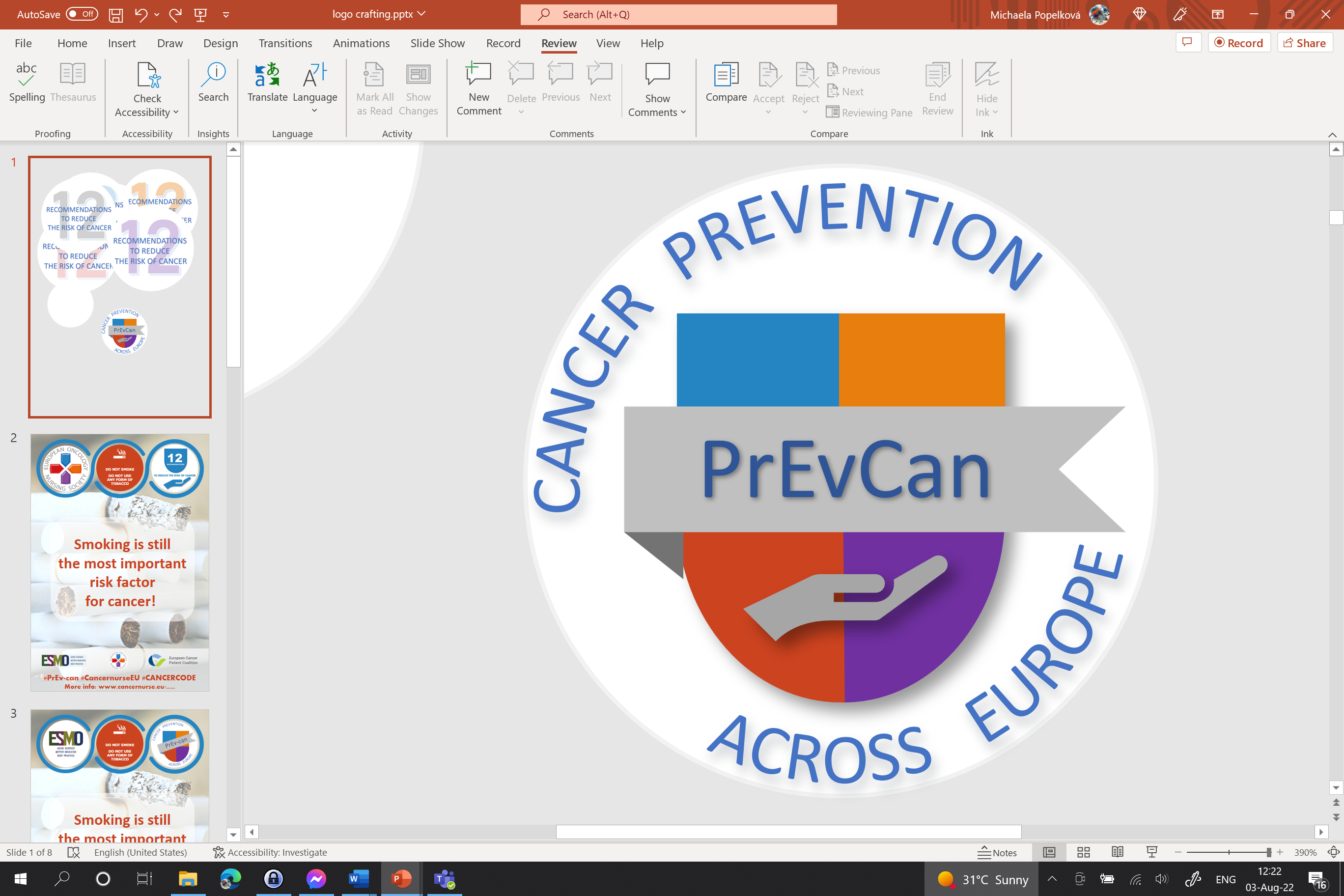 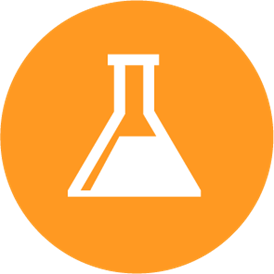 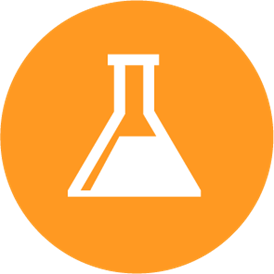 Sisesta siia oma organisatsiooni logo
TÖÖKOHAS KAITSKE END VÄHKITEKITAVATE AINETE EEST
C
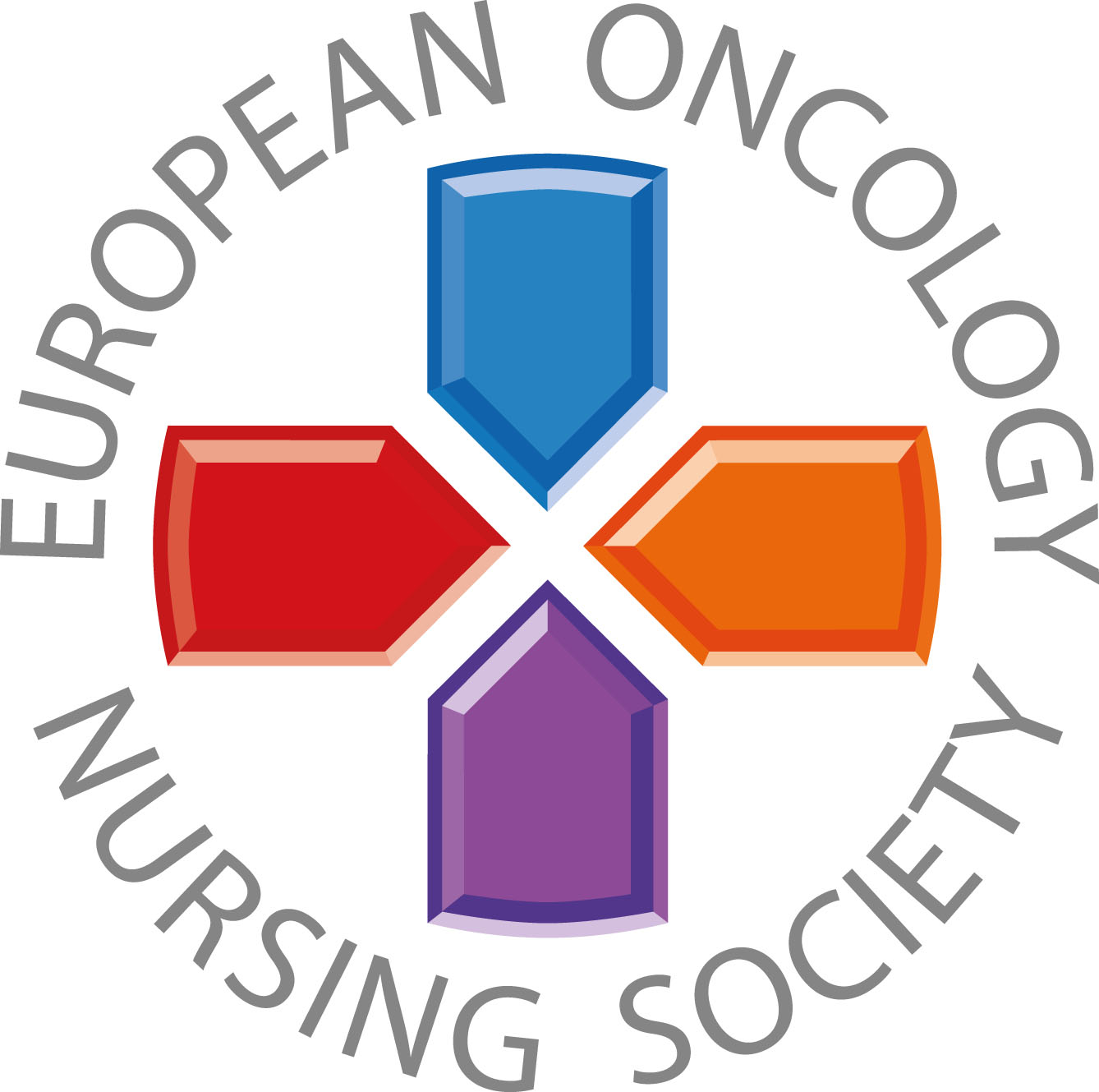 Räägi alati oma kahtlustest ja ära jäta ütlemata kui midagi on või tundub olevat valesti.
#PrEvCan #CANCERCODE
PrEvCan© kampaania algatas EONS ja seda viiakse läbi koostöös kampaania peamise partneri ESMOga. Rohkem infot: www.cancernurse.eu/prevcan
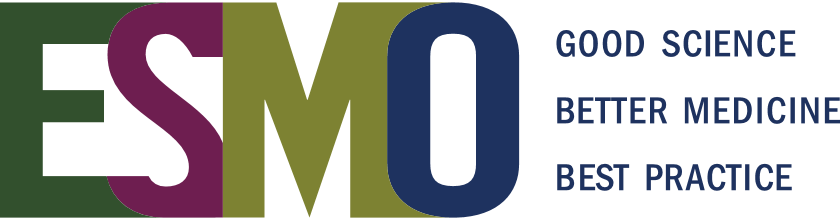 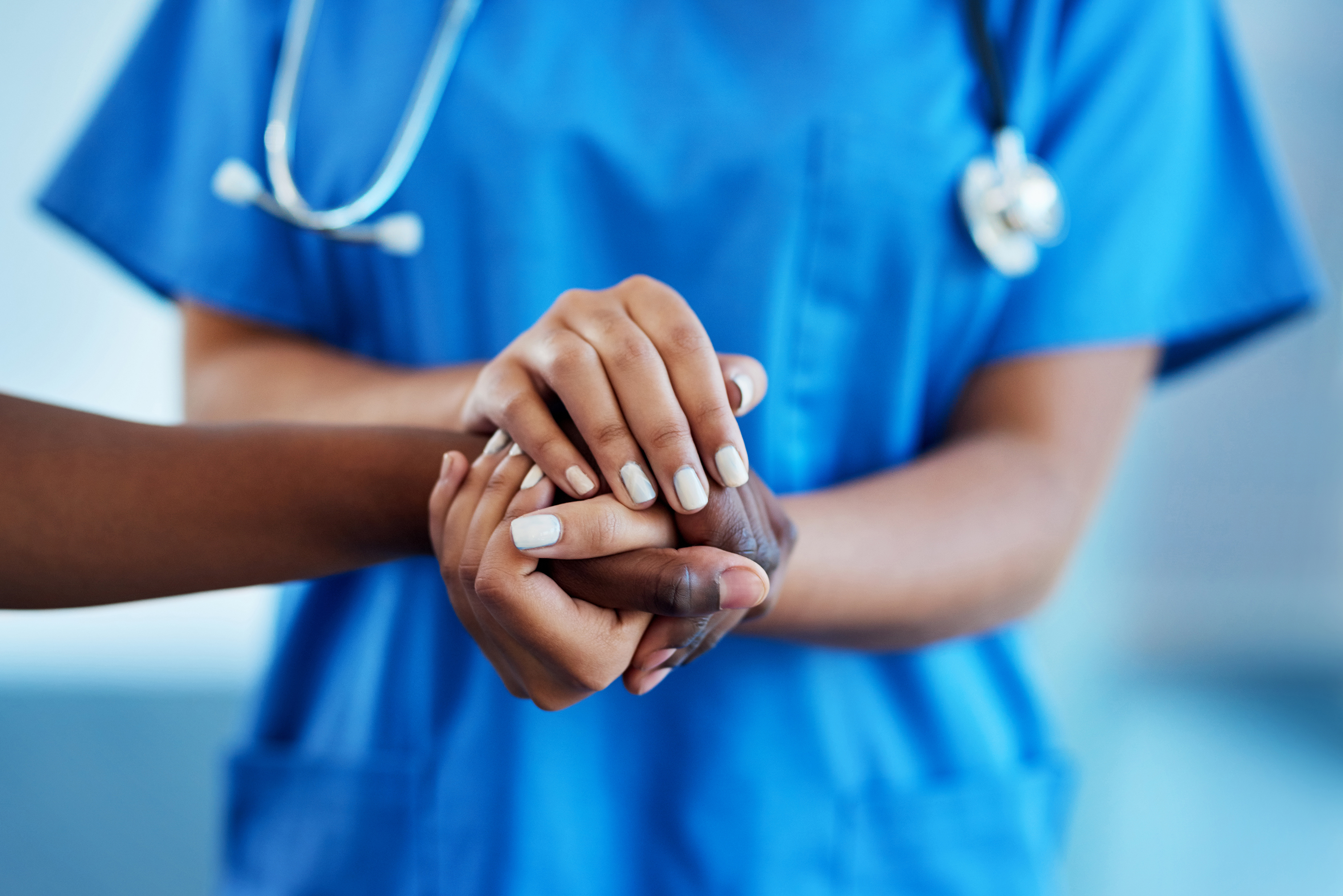 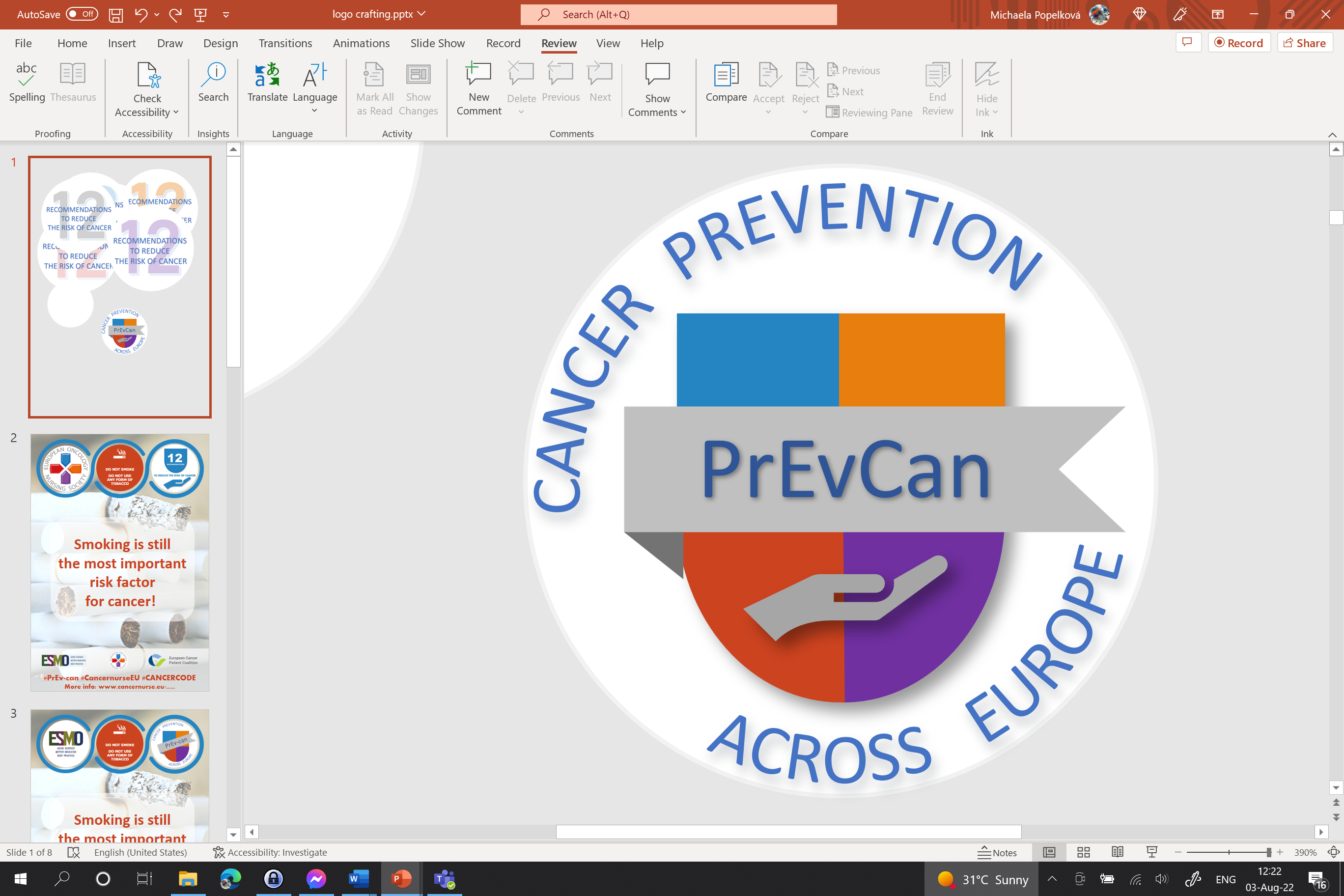 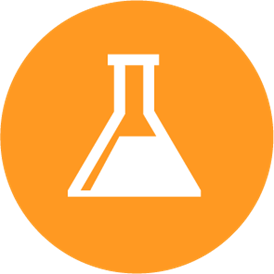 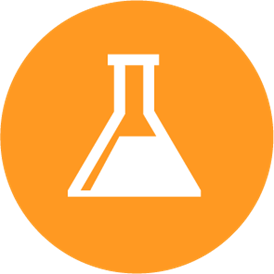 Sisesta siia oma organisatsiooni logo
TÖÖKOHAS KAITSKE END VÄHKITEKITAVATE AINETE EEST
C
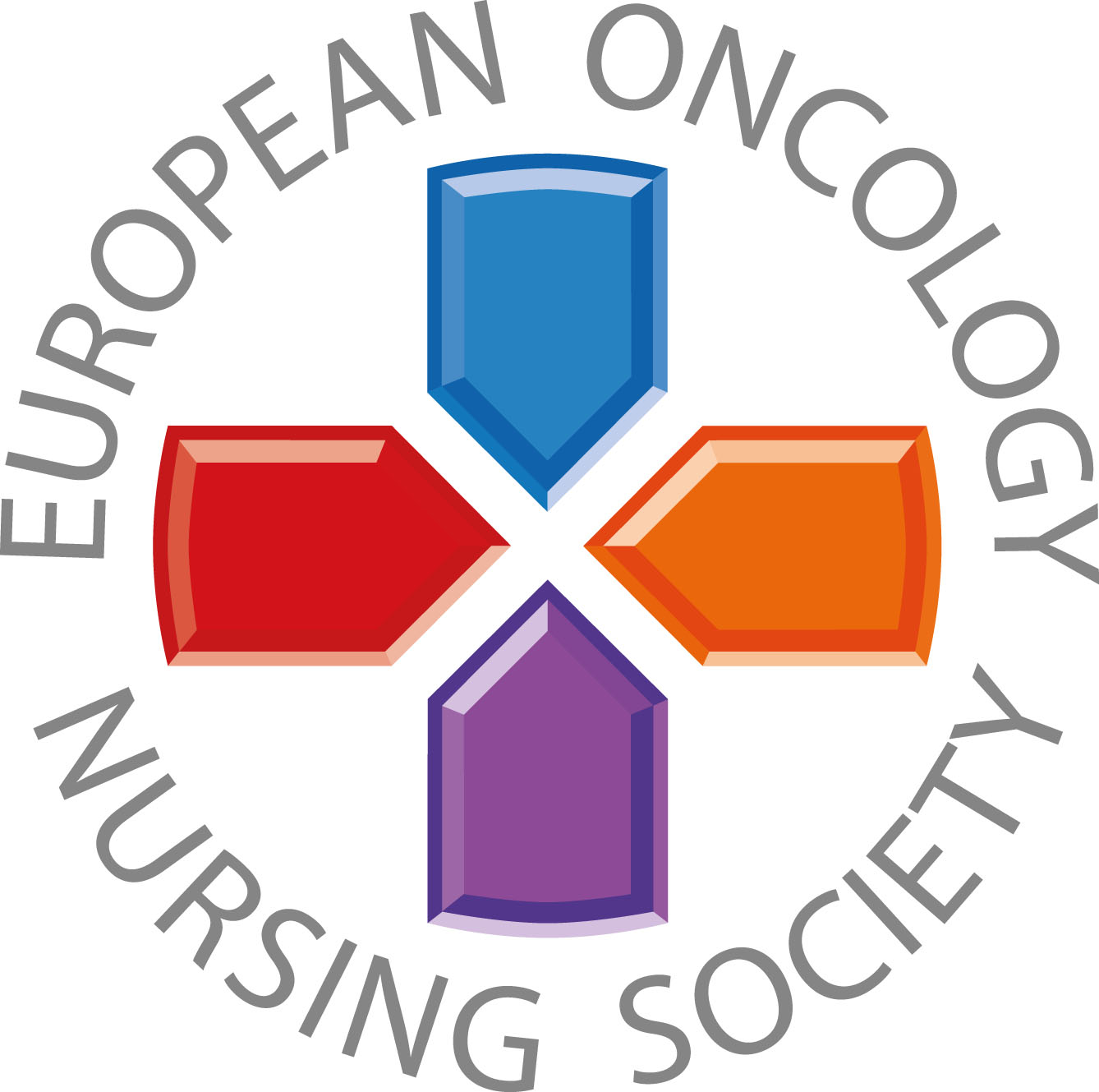 Täna kolleege, kes tõstatavad ohutusega seotud küsimusi.
#PrEvCan #CANCERCODE
PrEvCan© kampaania algatas EONS ja seda viiakse läbi koostöös kampaania peamise partneri ESMOga. Rohkem infot: www.cancernurse.eu/prevcan
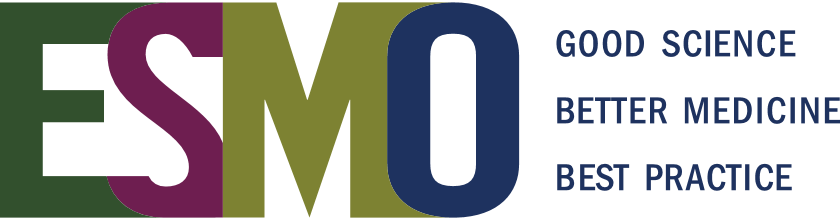 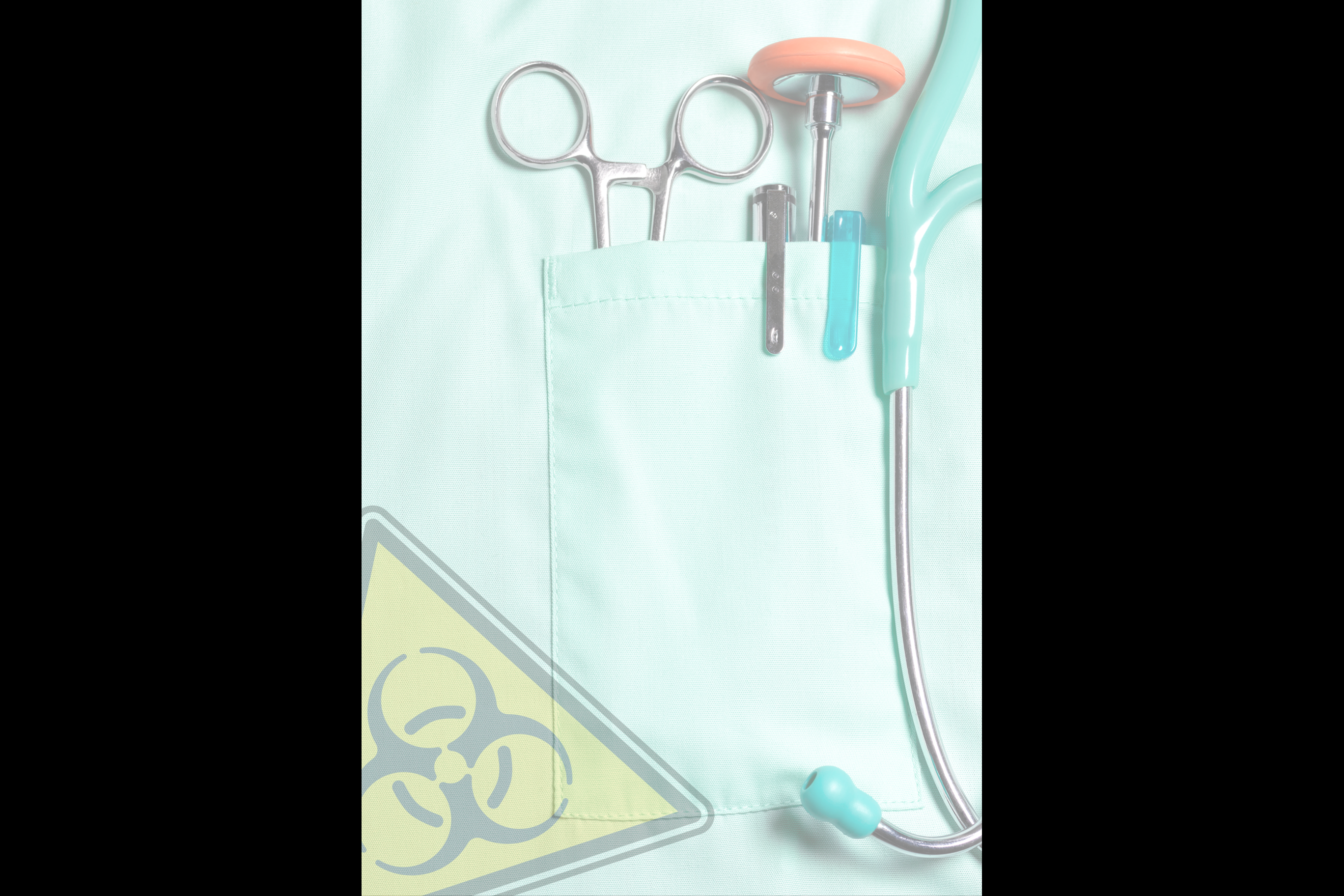 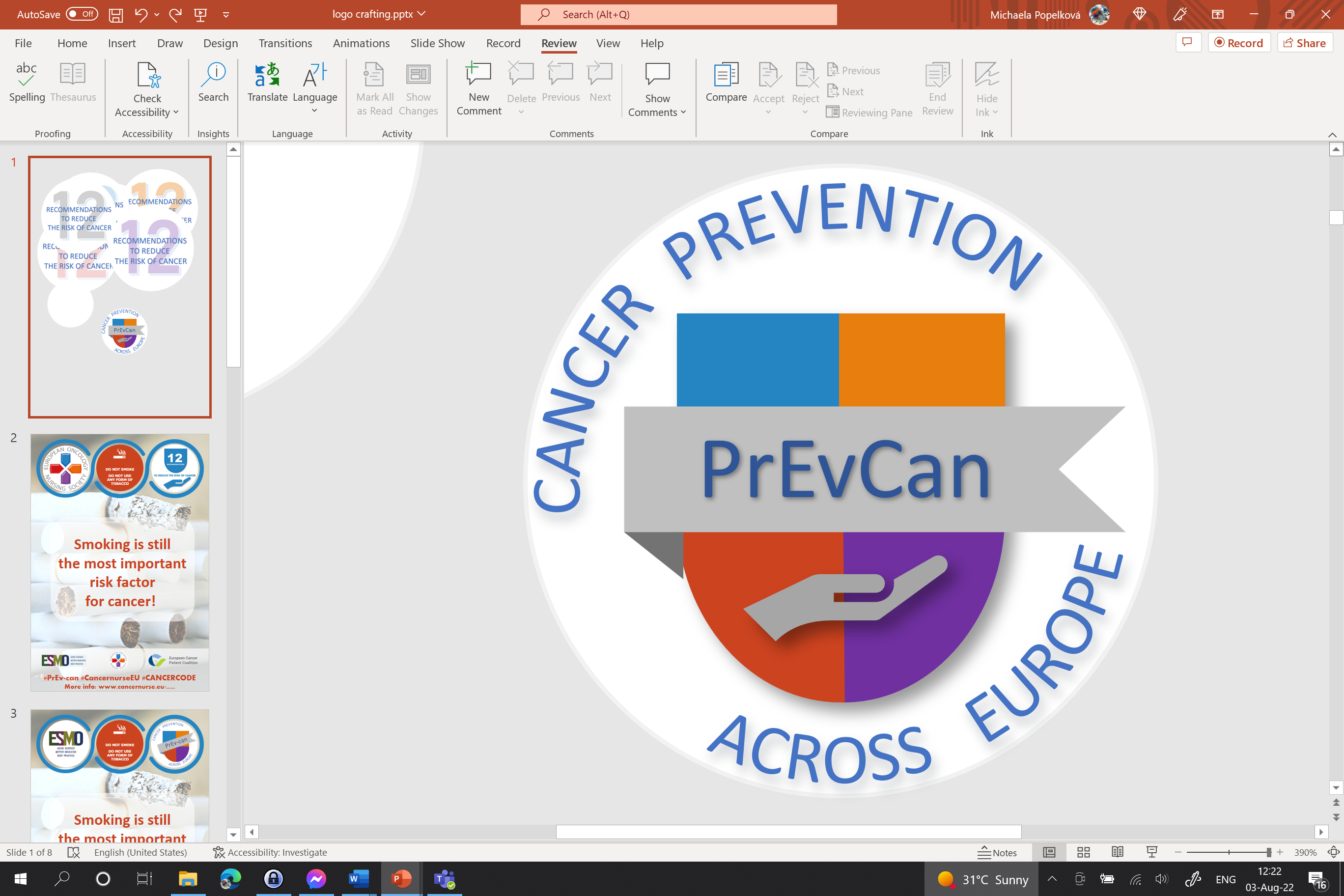 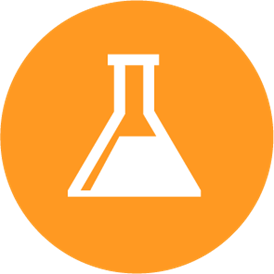 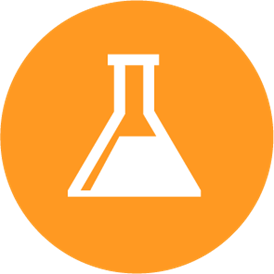 Sisesta siia oma organisatsiooni logo
TÖÖKOHAS KAITSKE END VÄHKITEKITAVATE AINETE EEST
C
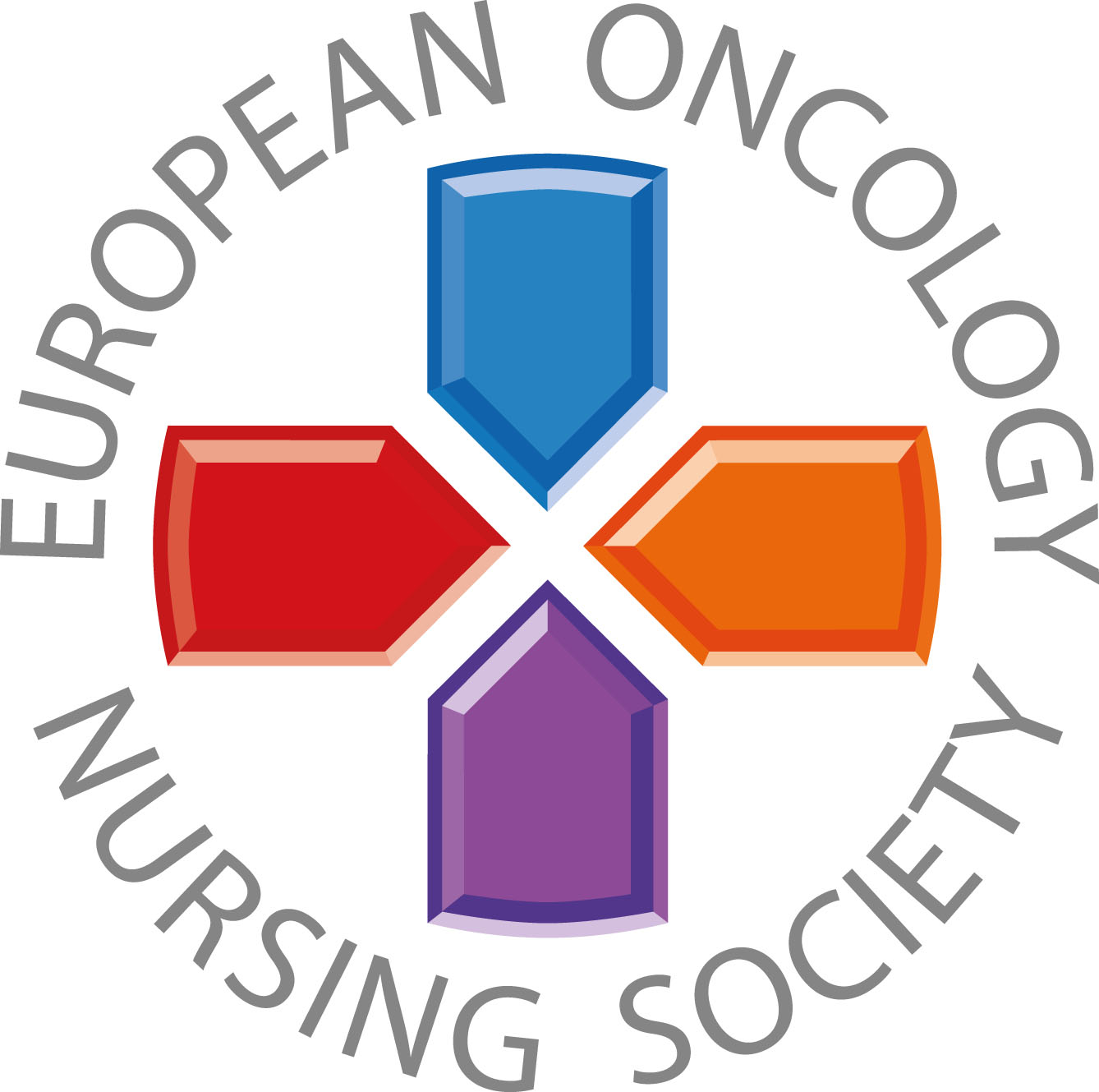 Lisa pilt
Kohandatud tekst
#PrEvCan #CANCERCODE
PrEvCan© kampaania algatas EONS ja seda viiakse läbi koostöös kampaania peamise partneri ESMOga. Rohkem infot: www.cancernurse.eu/prevcan
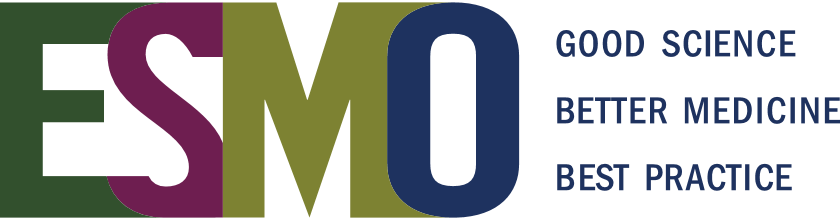